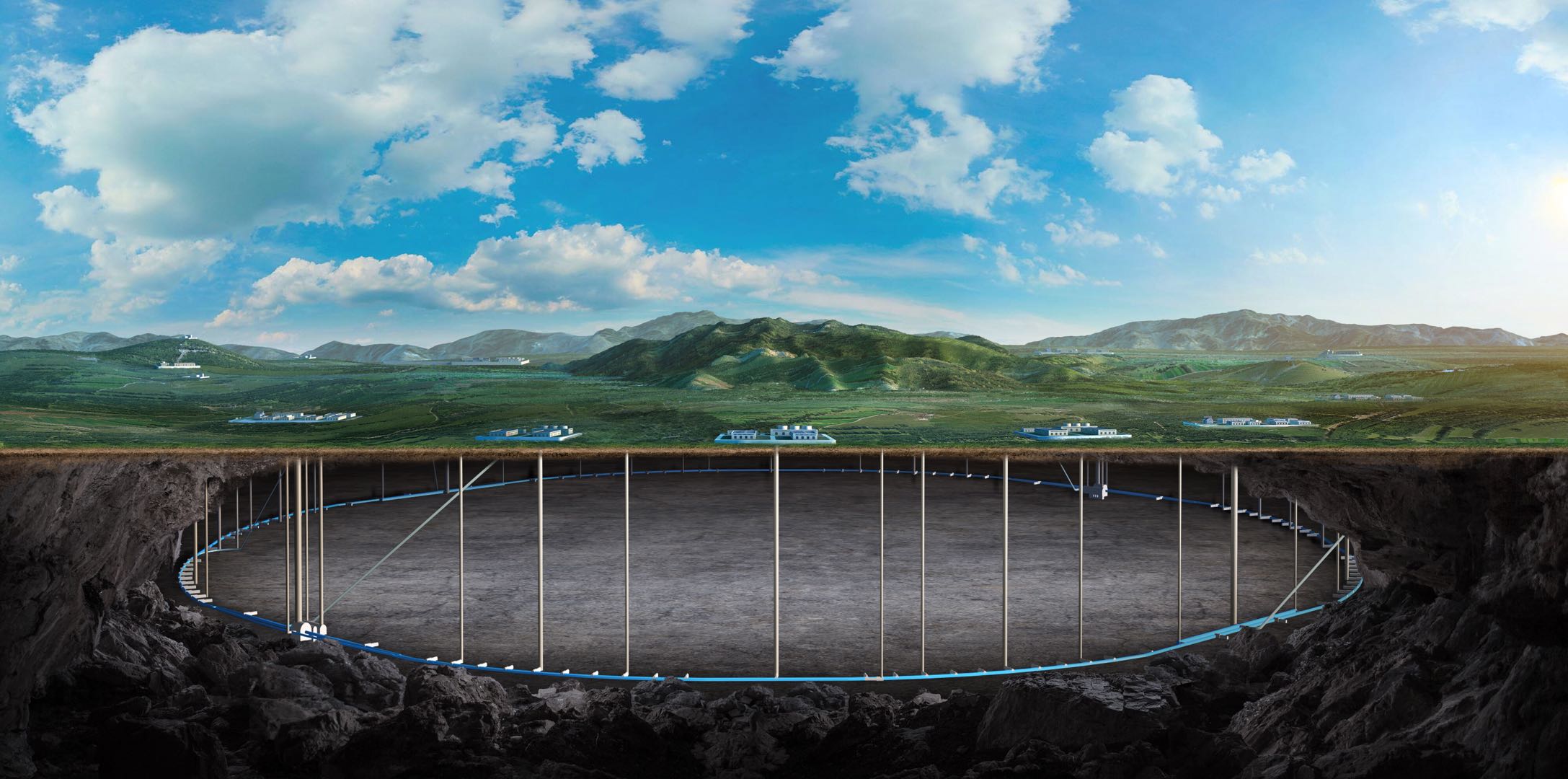 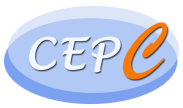 IHEP Beam driven plasma accelerator
and efficiency study
Prof. Wei Lu, Dr. Dazhang Li, et al. On behalf of the IHEP-THU-BNU AARG team
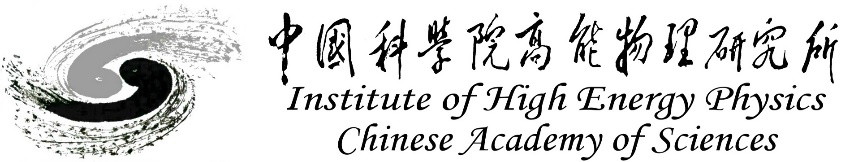 07-11 April 2024, Marseille, International workshop on CEPC (EU Edition)
Content
Plasma-based Linear Collider
CPI studies during TDR
IHEP PBA TF proposals and current status
Summaries and prospects
Plasma-based Accelerator
Driver:
    High power laser  LWFA

    High energy e-  PWFA
     …………
RF Cavity：< 100MeV/m
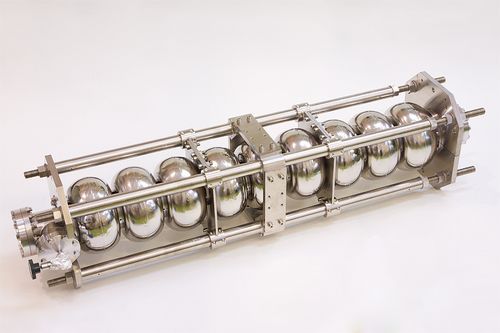 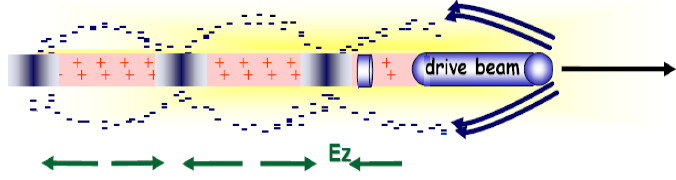 PBA：1-100 GeV/m
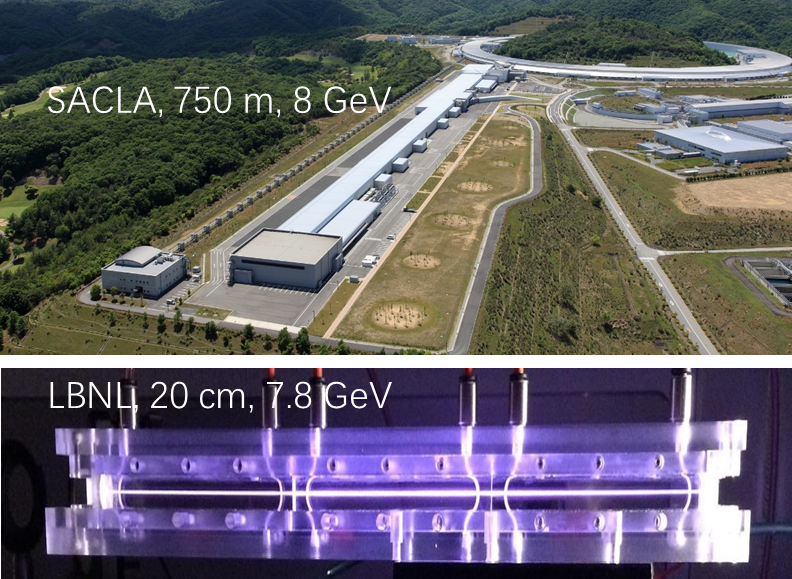 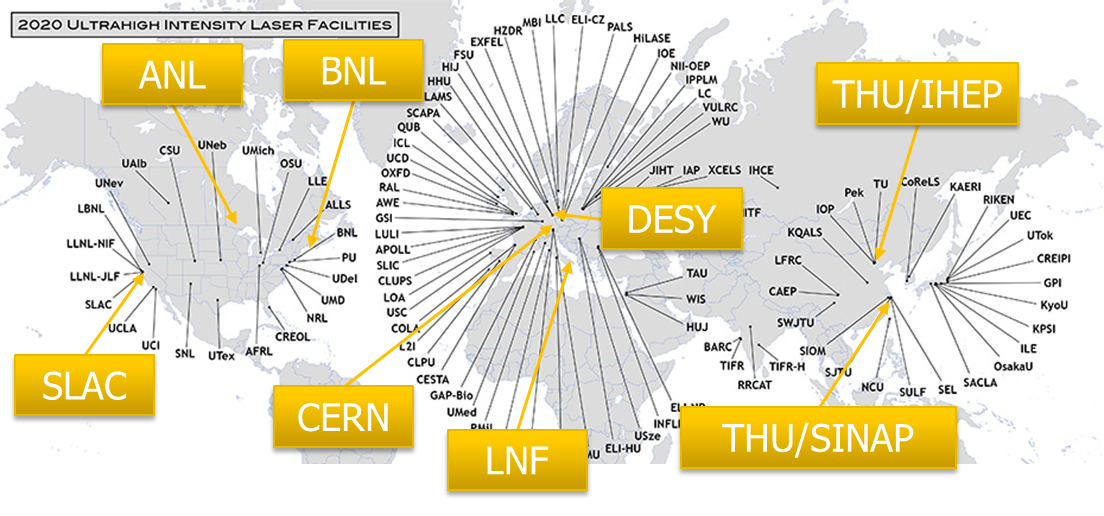 3
Conceptual design of LWFA/PWFA collider
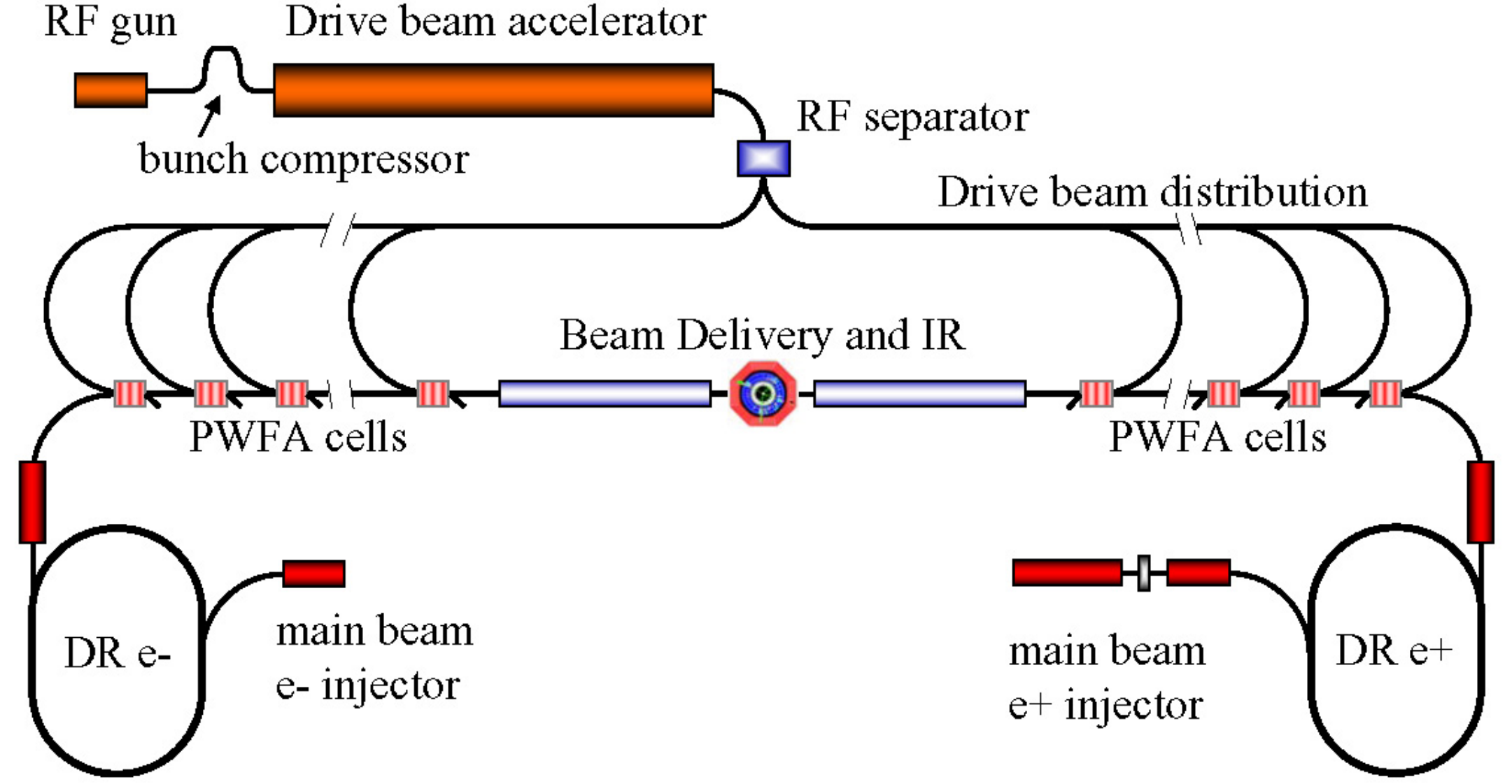 PWFA collider conceptual design
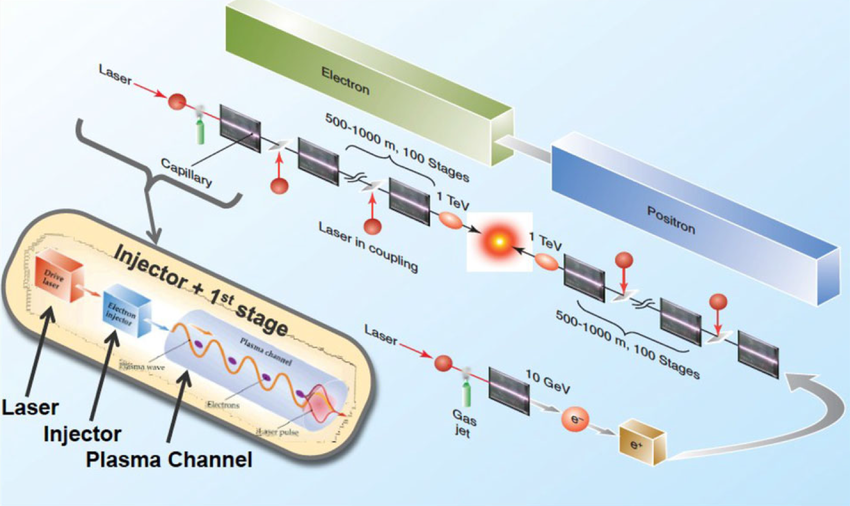 LWFA collider conceptual design
Ultimate goal for PBA: to build a much cheaper, more compact and green collider
These two conceptual designs were presented ~ 2010, not updated for 15 years 
Significant progress has been achieved, while some key issues still need be addressed
Parameters upgrade  Stability improve  application attempts  cost & power optimization
4
Conceptual design of LWFA/PWFA collider
Size:
LWFA LC << PWFA LC << LC
But NOT 1000 times smaller
Power consumption
In principle, PBA LC < LC, smaller size means smaller vacuum, magnet, SC ……
PWFA LC < LWFA LC, due to higher ηwall plugdriver and ηdrivertrailer efficiency
PBA’s estimation is not accurate compared with conventional LC. How to estimate?
Construction
PBA’s cost is in a big range due to technique uncertainty
May not be ready  for colliders in next 20 yrs
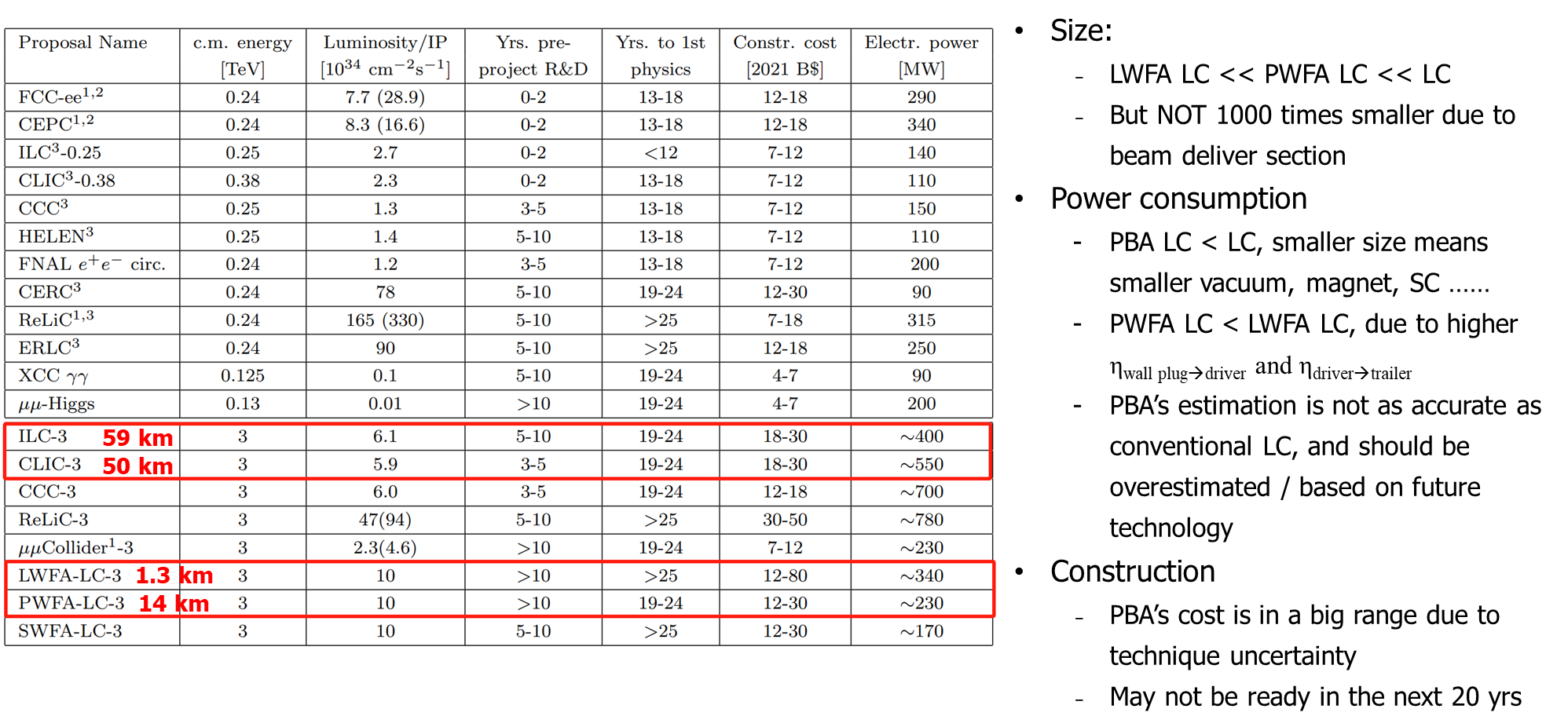 A 5~10 year mid-step: an injector for a real machine Vs. a 5-10-100 GeV PBA module
5
Content
Plasma-based Linear Collider
CPI studies during TDR
IHEP PBA TF proposals and current status
Summaries and prospects
CEPC Plasma Injector (CPI)
10 GeV e-/e+ beam in a 100 km ring
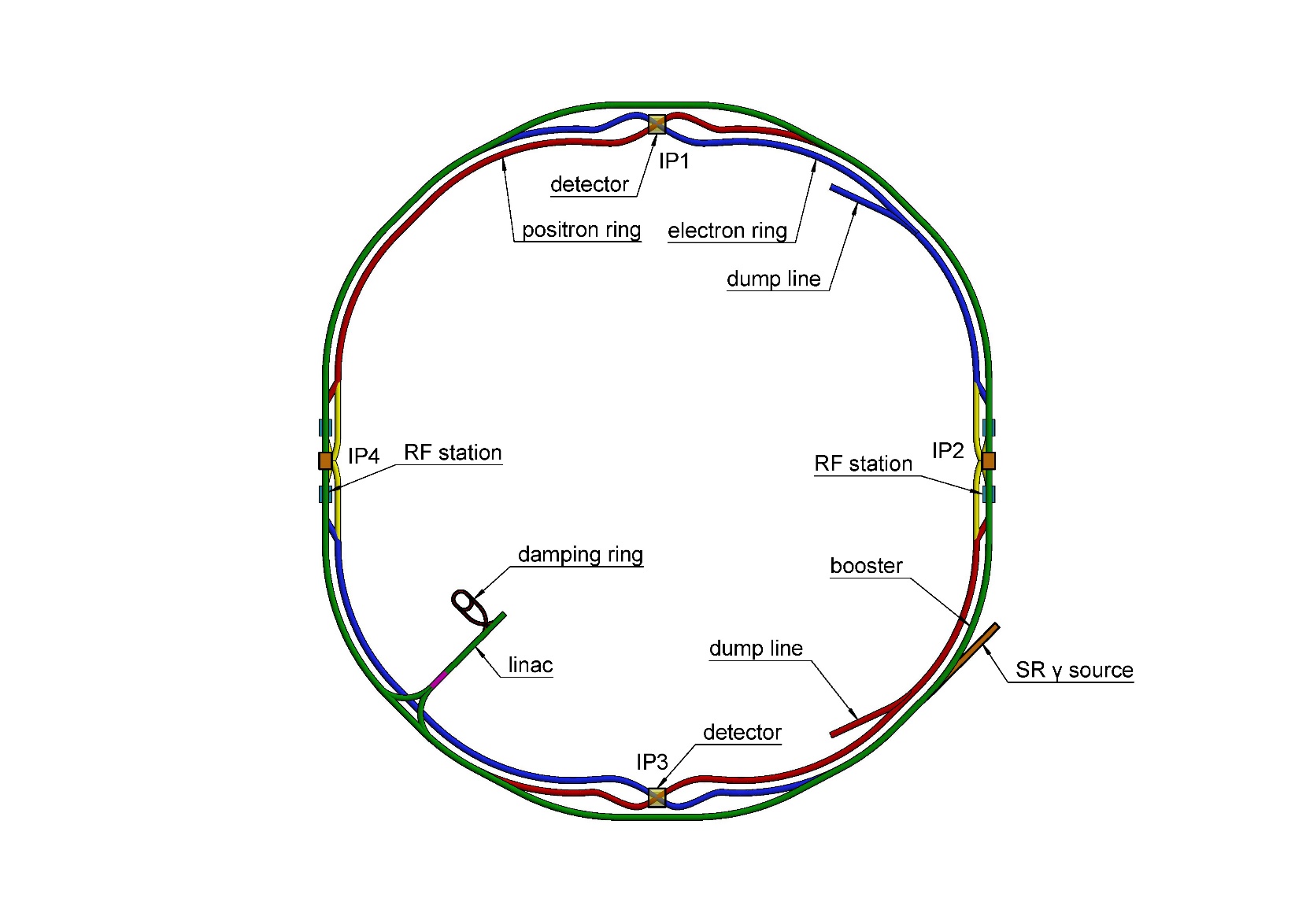 Minimum magnetic field = 28 Gs
Field error < 28 Gs*0.1% = 0.028 Gs
Field reproducibility  < 29 Gs*0.05% = 0.014 Gs
The Earth field ~ 0.2-0.5 Gs, the remnant field of silicon steel lamination ~ 4-6 Gs.
Plasma Injector
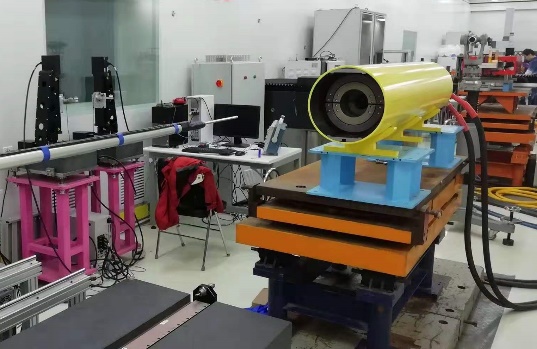 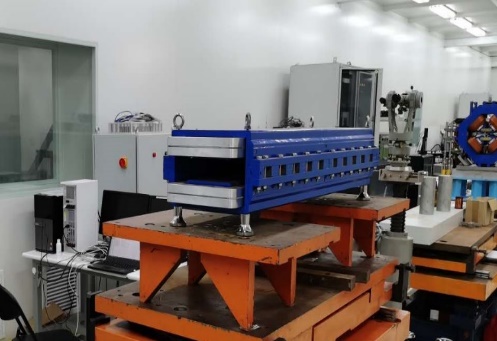 100 km
Booster
Collider
Rings
10 GeV
Linac
10 GeV linac + CT coil magnet, or 30 GeV linac + iron-core magnet ? Both lead to significant cost rise ~ 1 B RMB
7
Collaborated team on CPI since 2017
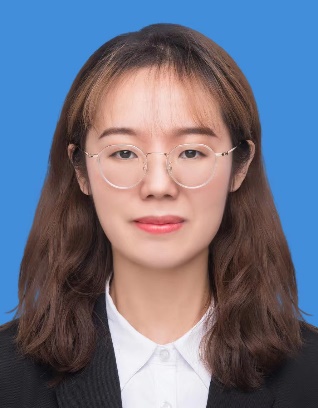 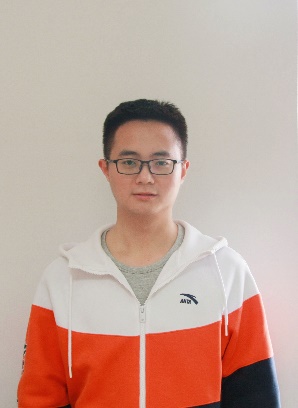 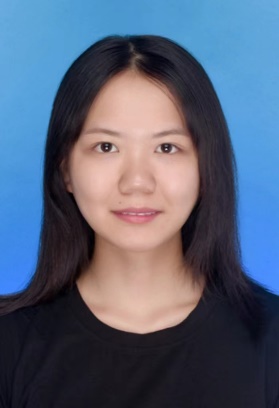 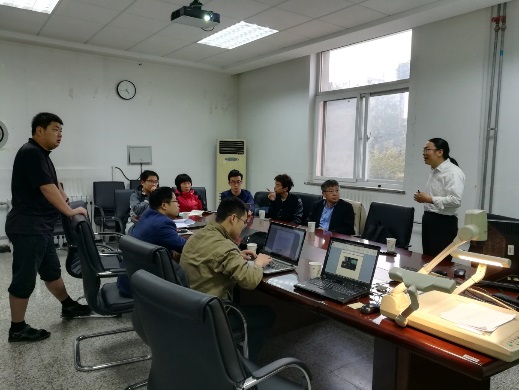 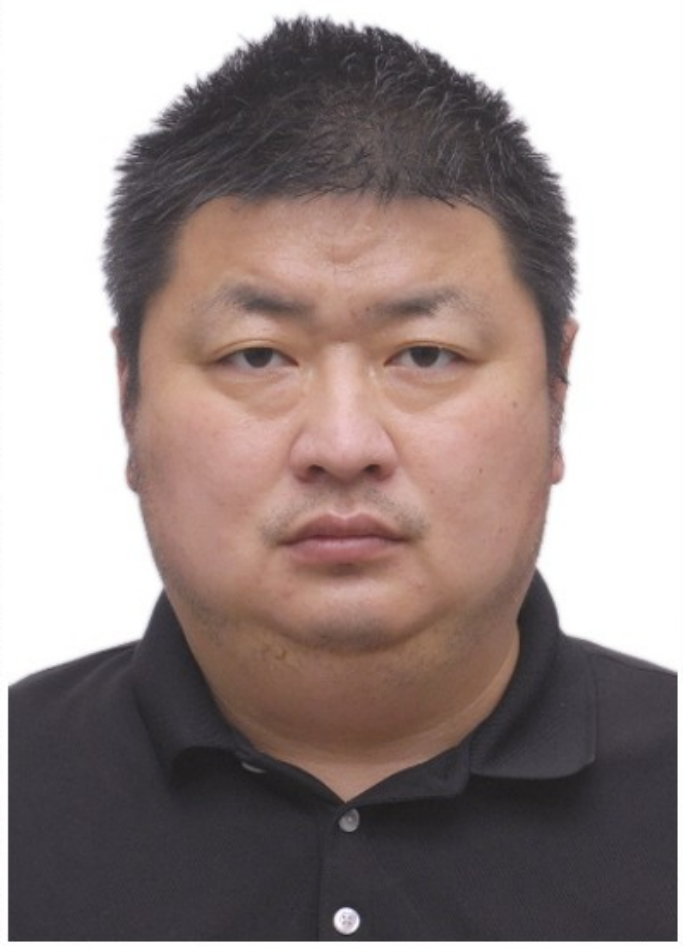 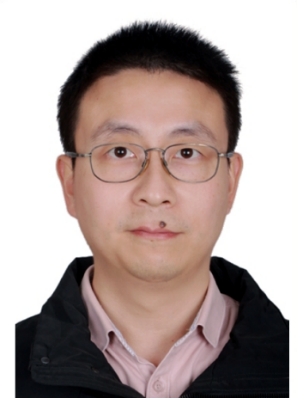 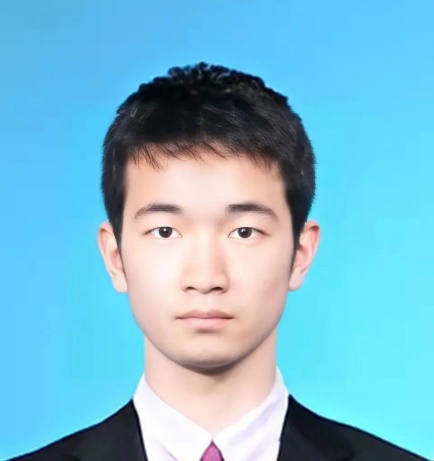 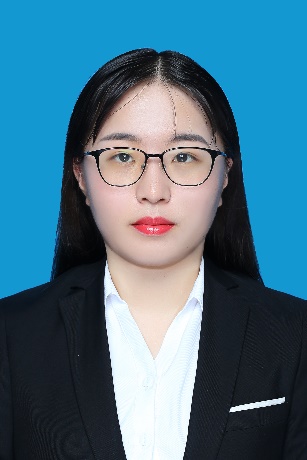 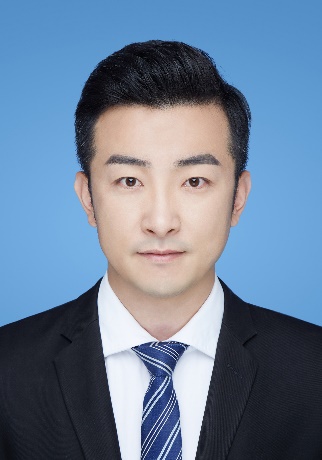 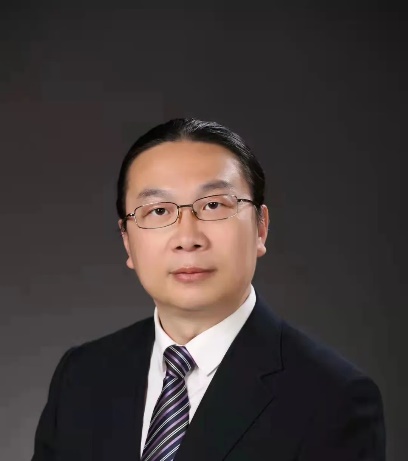 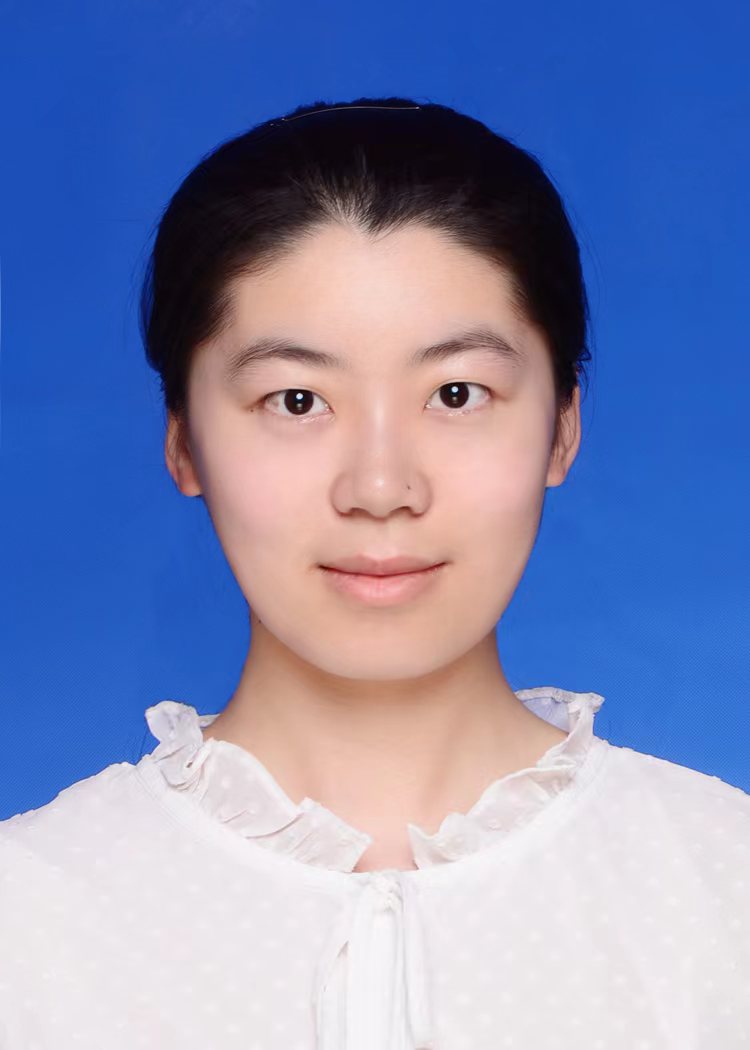 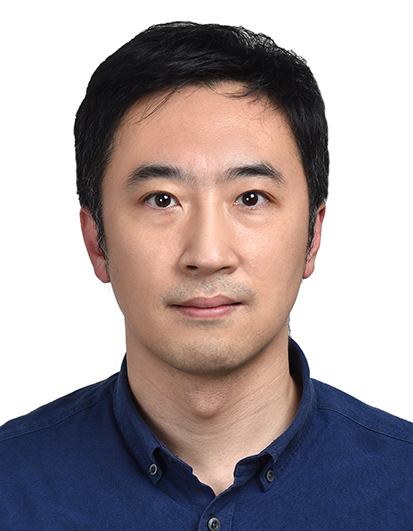 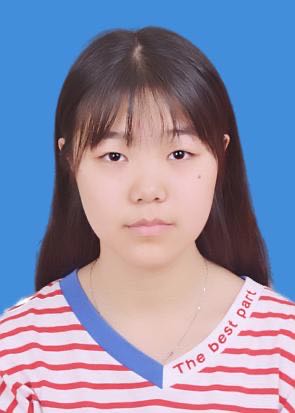 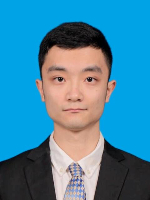 Proposed by Prof. Gao and Prof. Lu on 2017.01 
First collaborated group meeting on 2017. 03
Till now, IHEP+THU+BNU, 15+ staffs and 20+ PhDs
8
Electron PWFA for TR ≥ 3.5
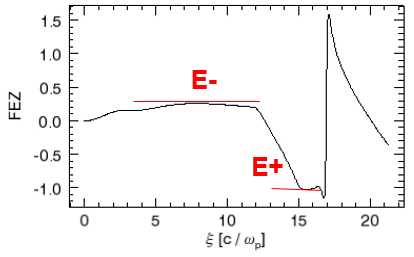 V2.0 TR≥3.5
The noise is over estimated because the simulation particle number is much smaller than real particle number
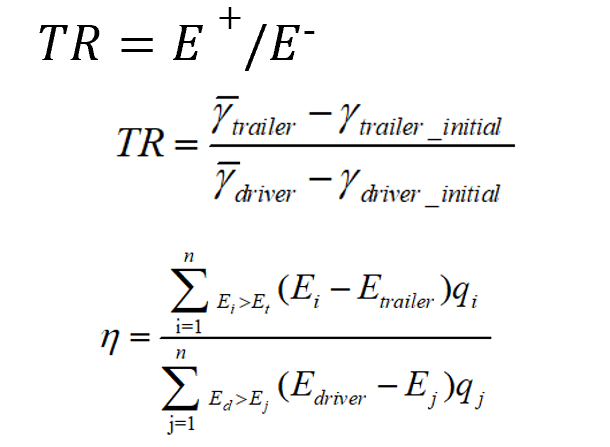 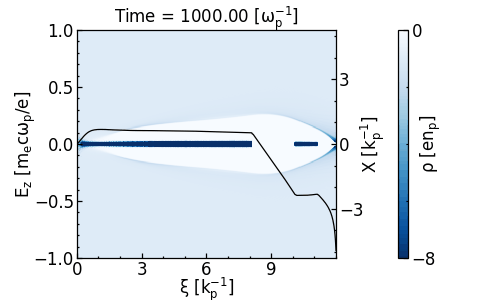 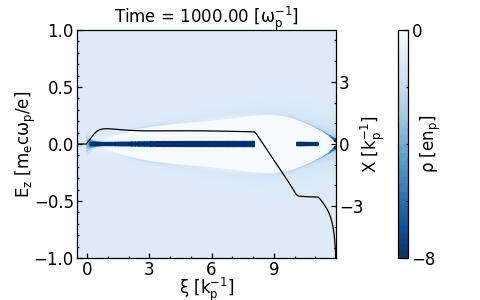 non-ideal case
ideal case
For CPI V1.0 and V2.0
TR ≥ (45.5-10)/10=3.55
9
Electron PWFA for TR ~ 2
CEPC injector’s baseline was changed: 10 GeV  30 GeV  TR ≥ 2
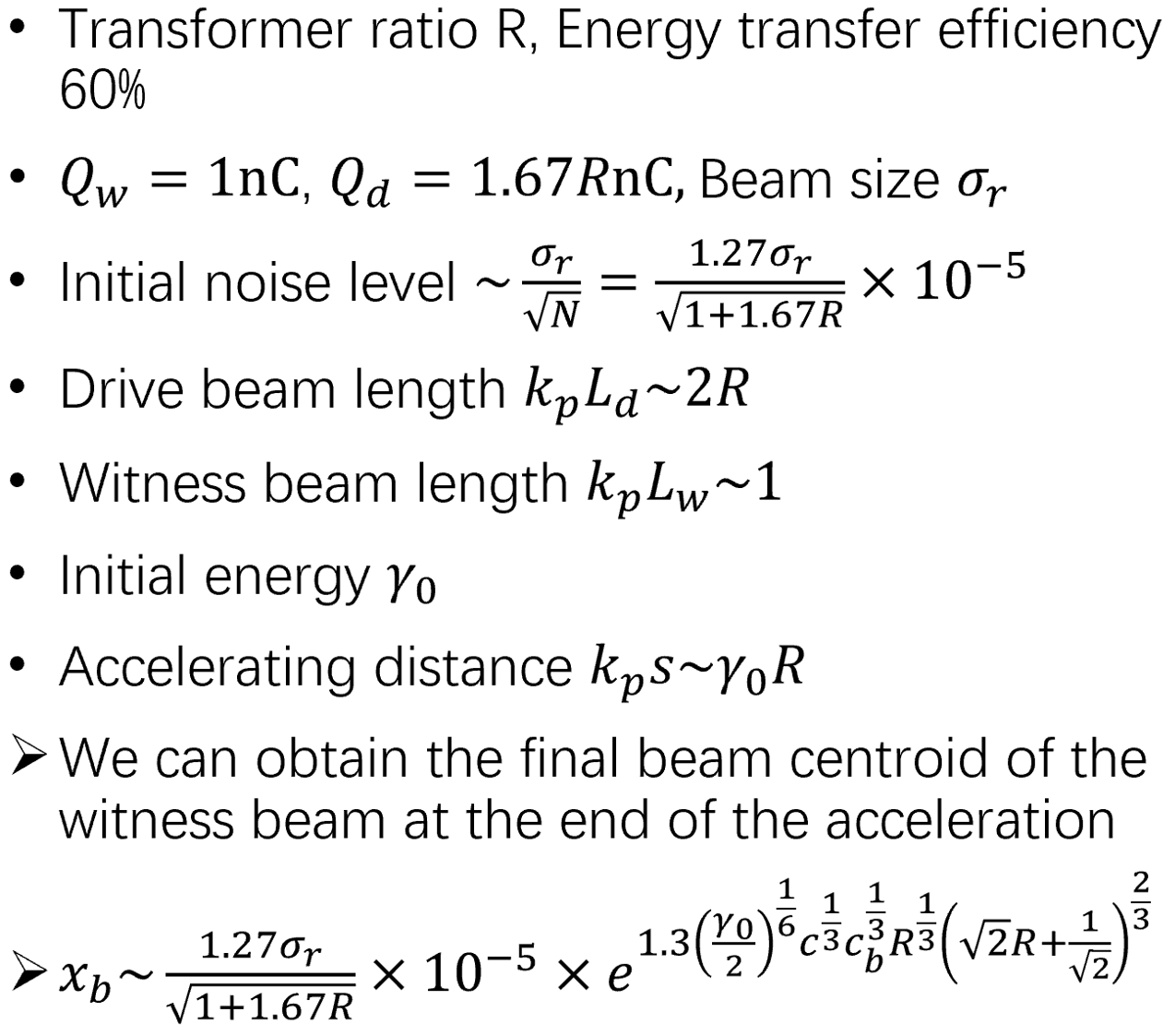 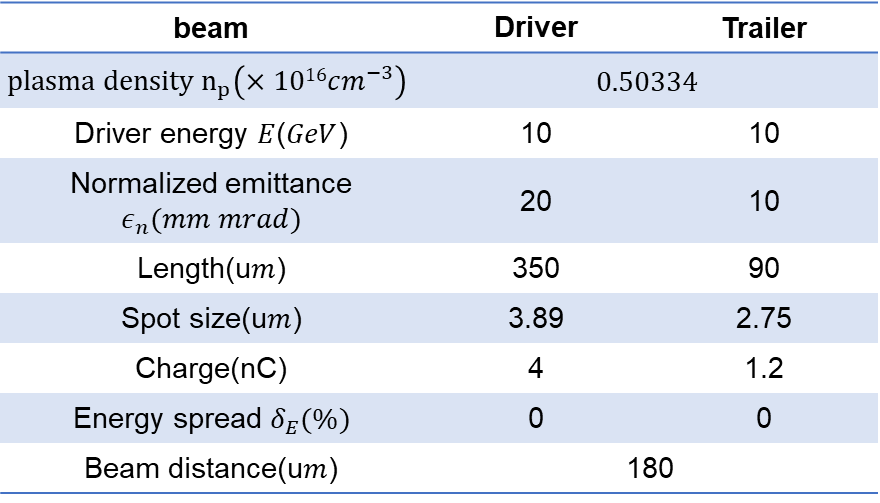 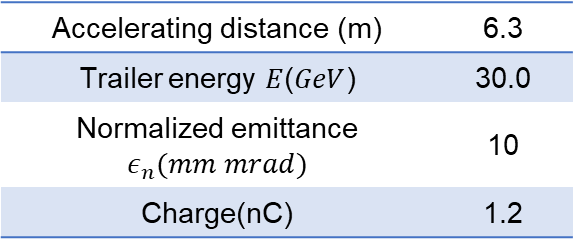 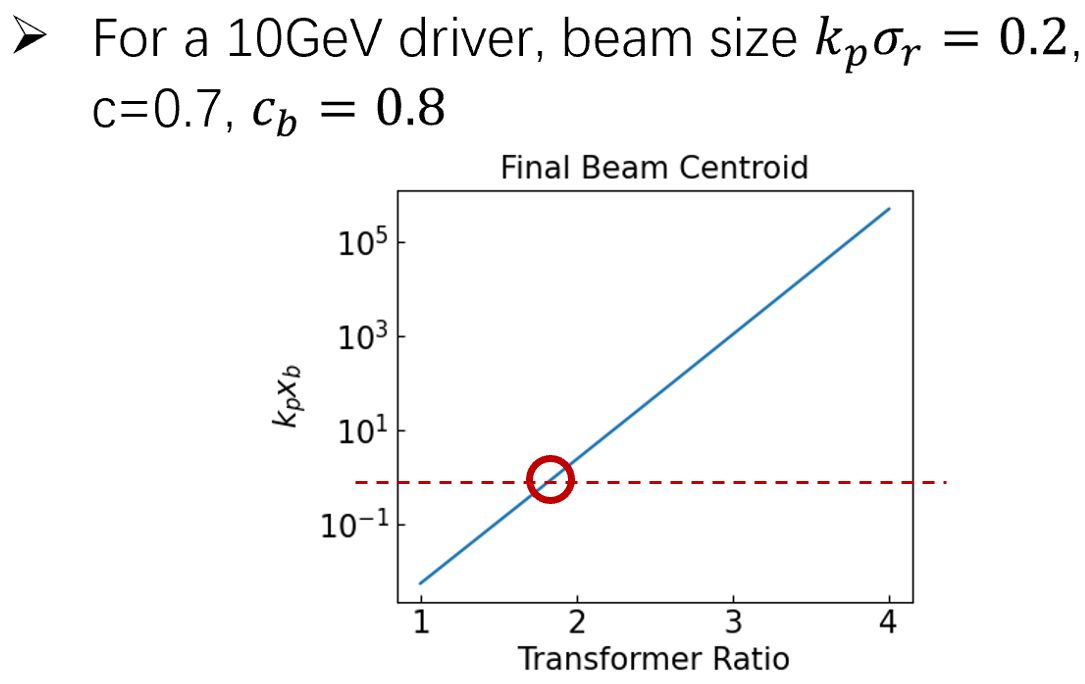 Ion motion can significantly decrease the hosing instability
10
trailer
θ
trailer
driver
driver
Preliminary error tolerance analysis
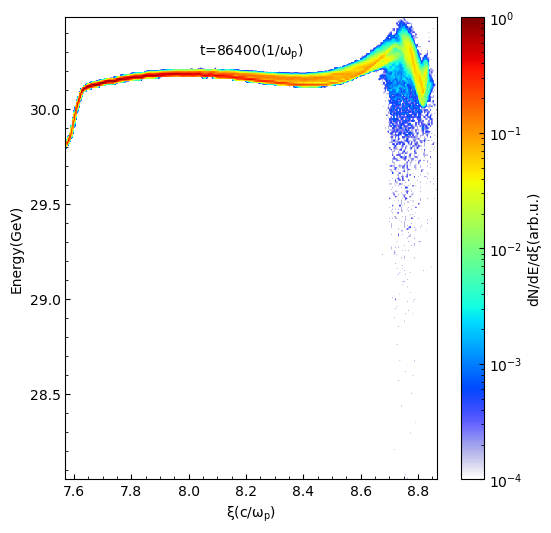 offset_x
offset_x =20μm
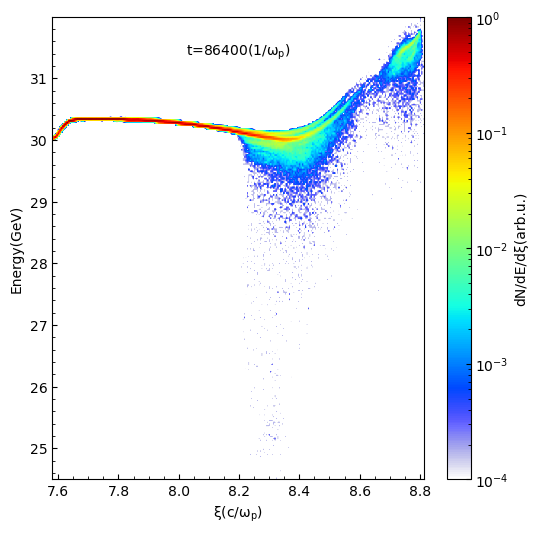 tilt angle =1 mrad
11
e+ PWFA in TDR: asymmetric electron driver
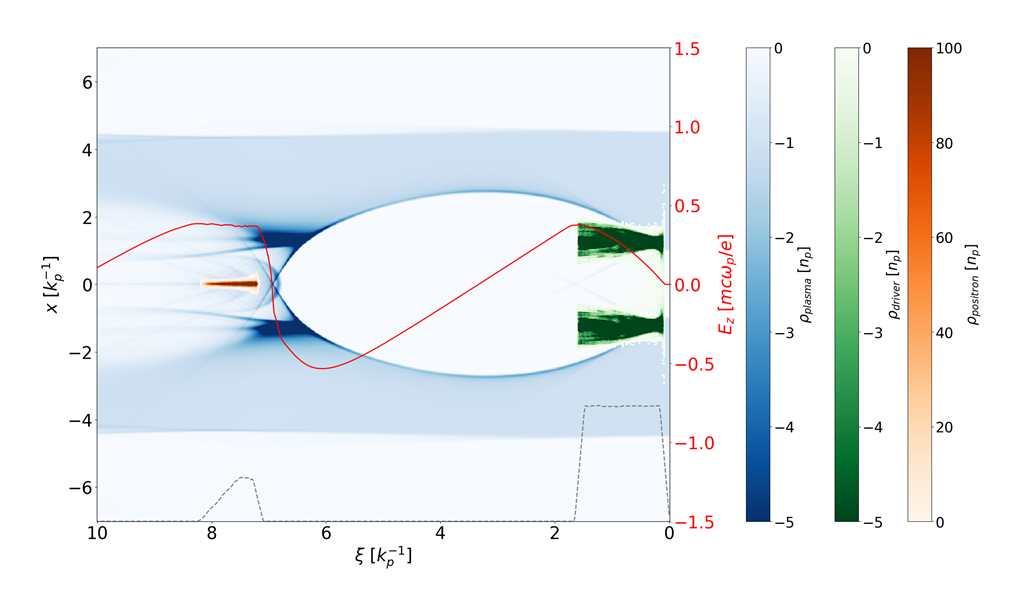 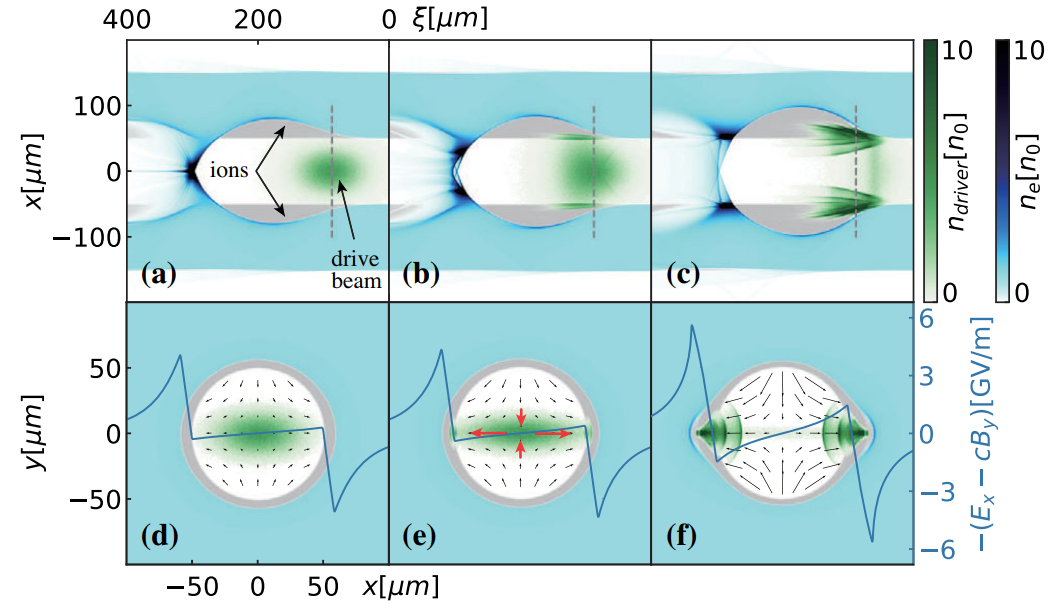 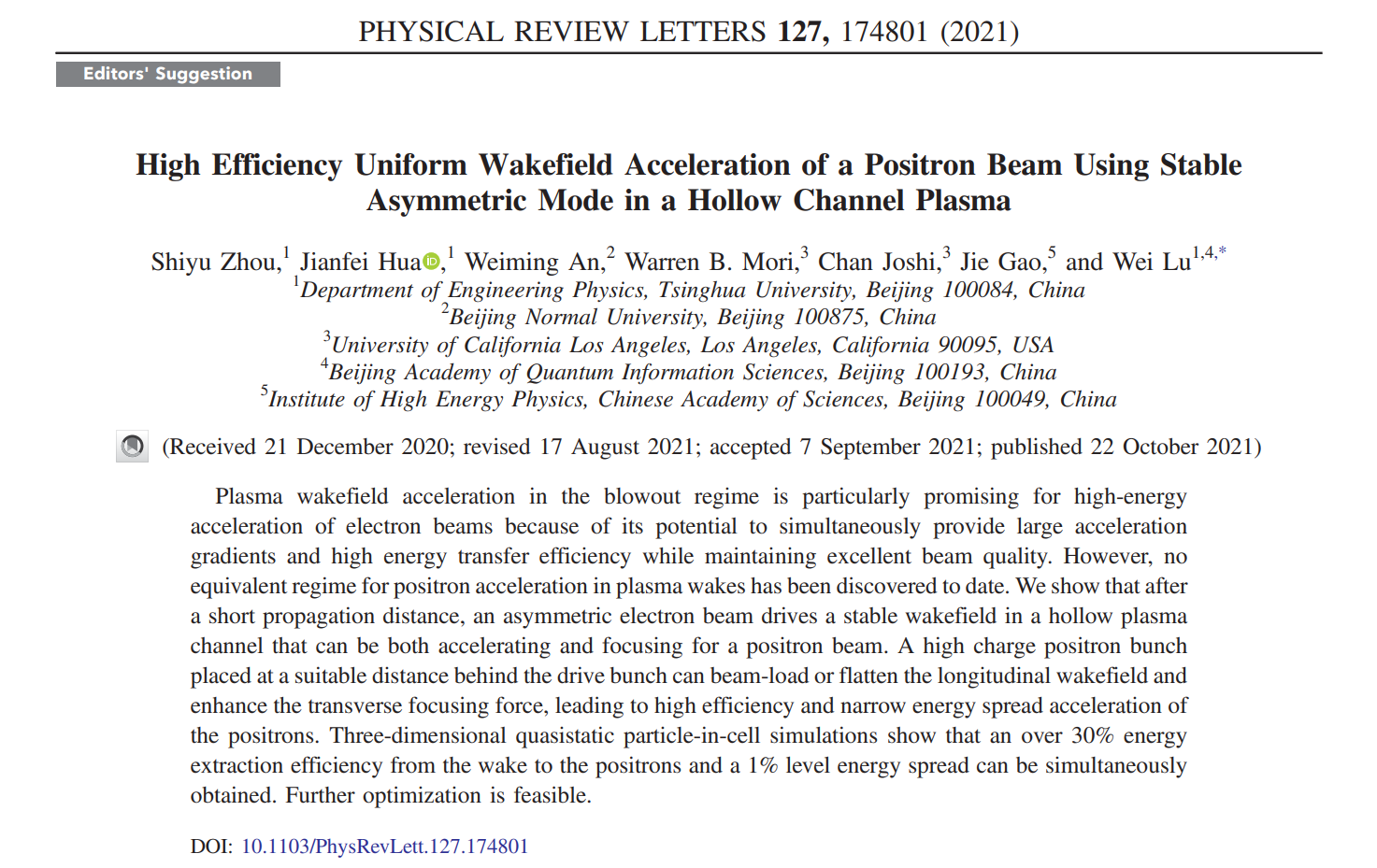 12
e+ PWFA in TDR: high quality
13
e+ PWFA in TDR: Energy compression
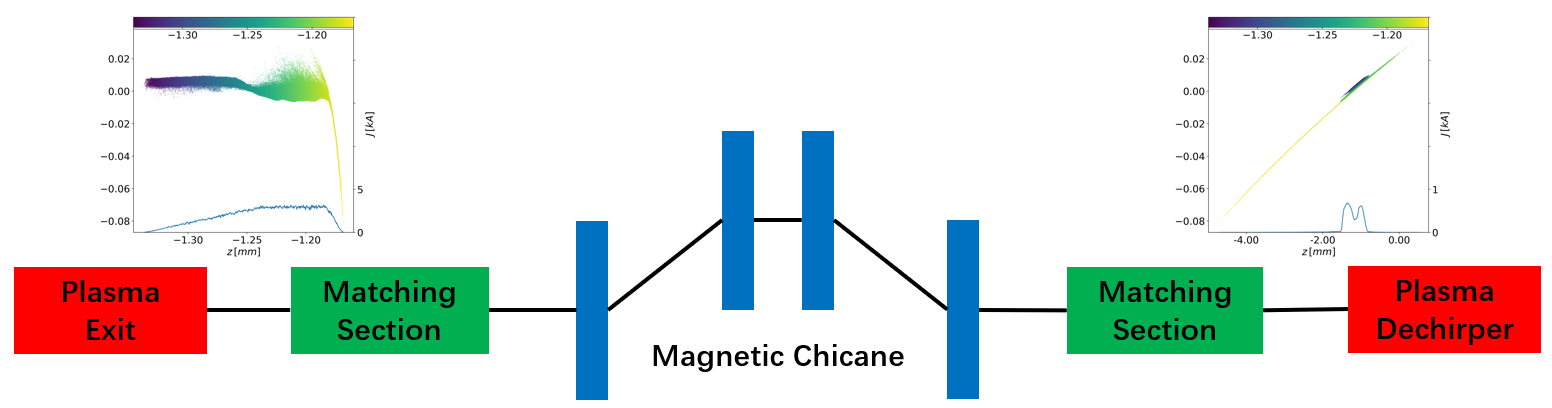 14
Linac (e- driver) design & optimization for CPI
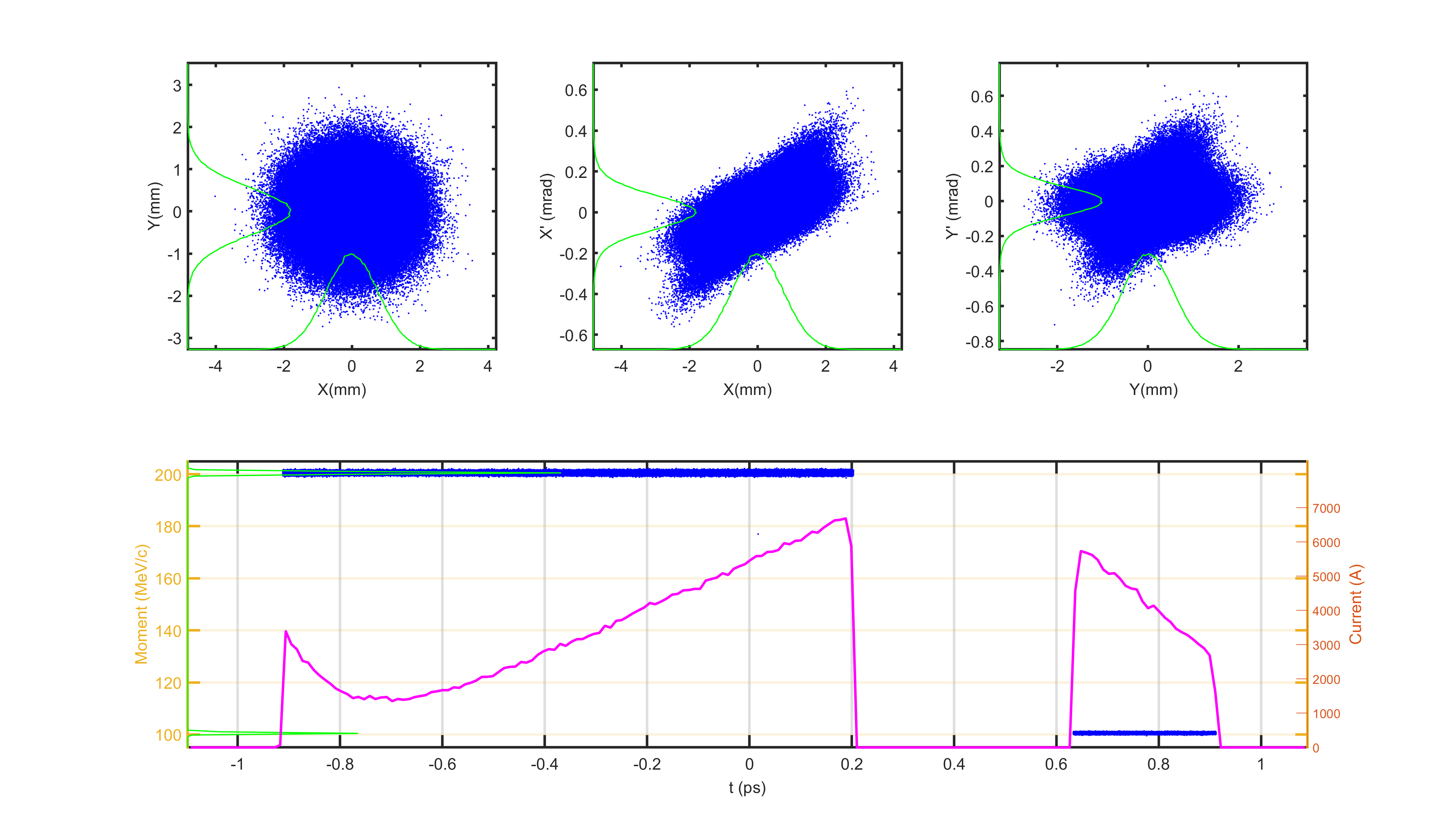 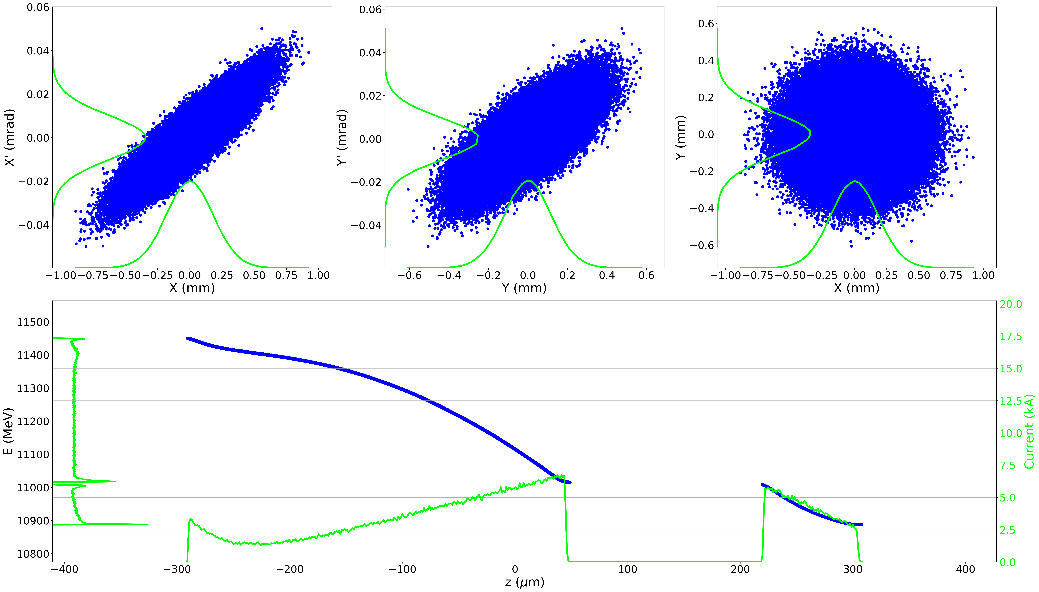 15
Final Focus design & optimization for CPI
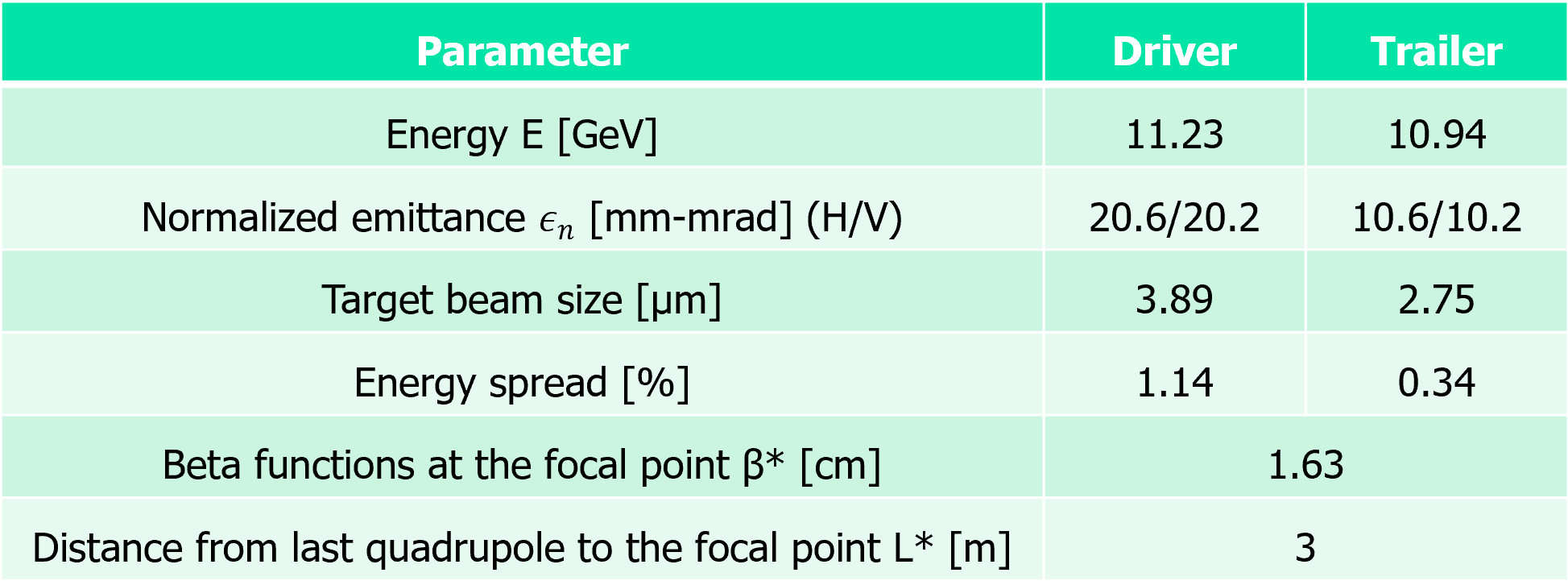 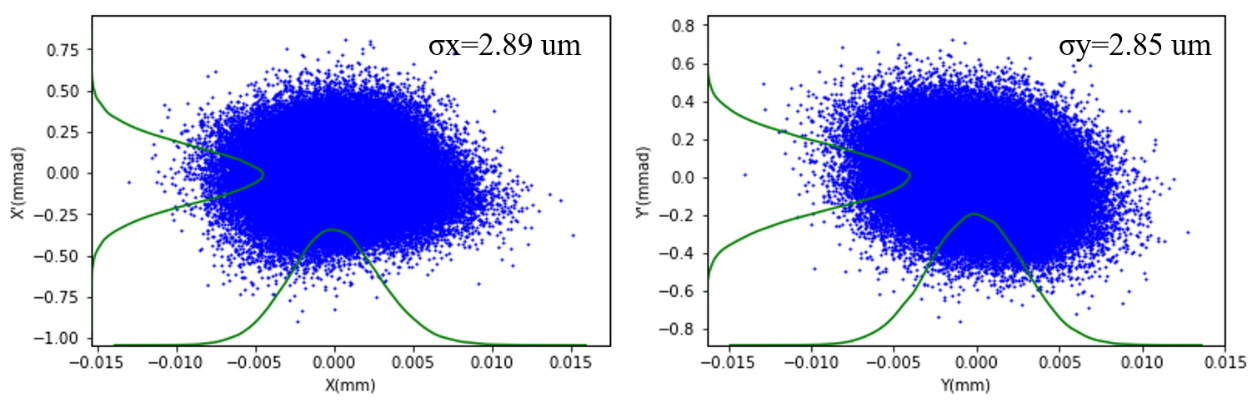 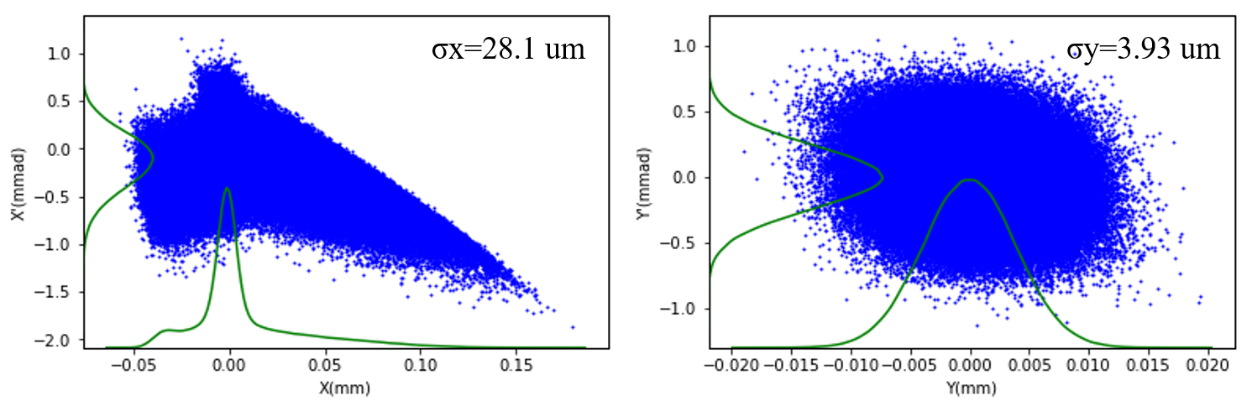 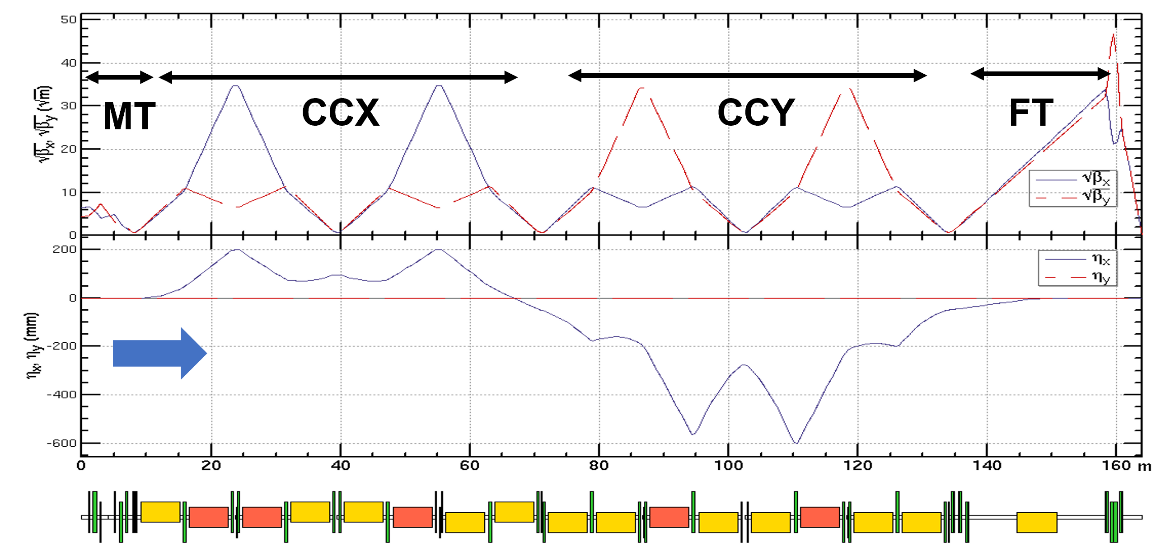 Driver’s transverse emittance need further optimization. Plasma matching section as in e+ PWFA can be helpful
16
Energy compression with plasma dechirper
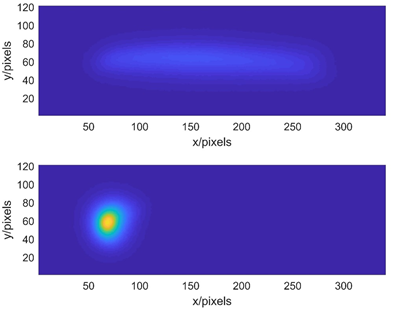 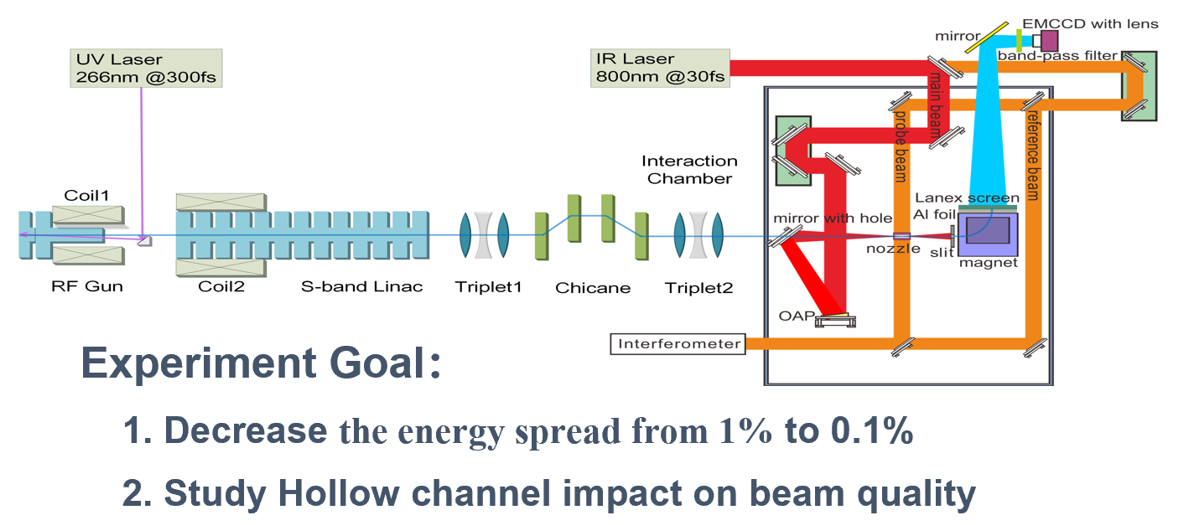 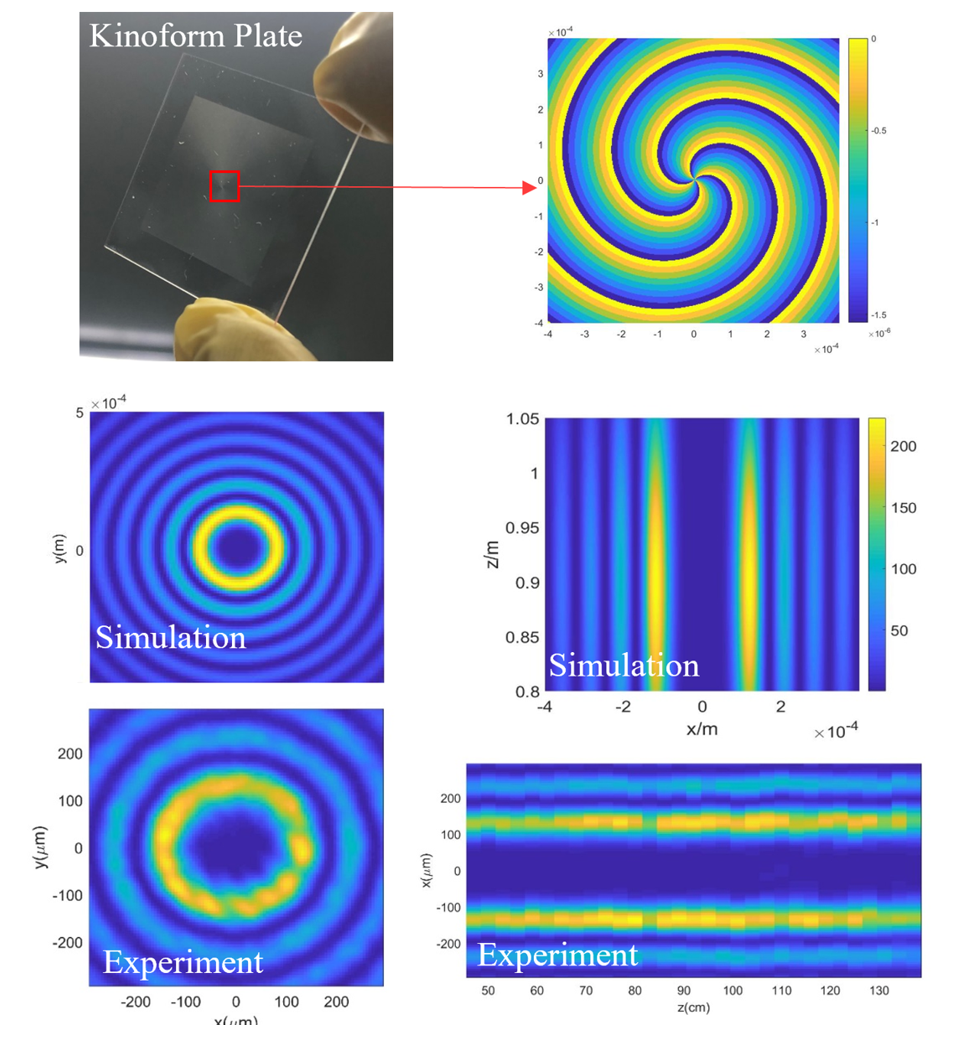 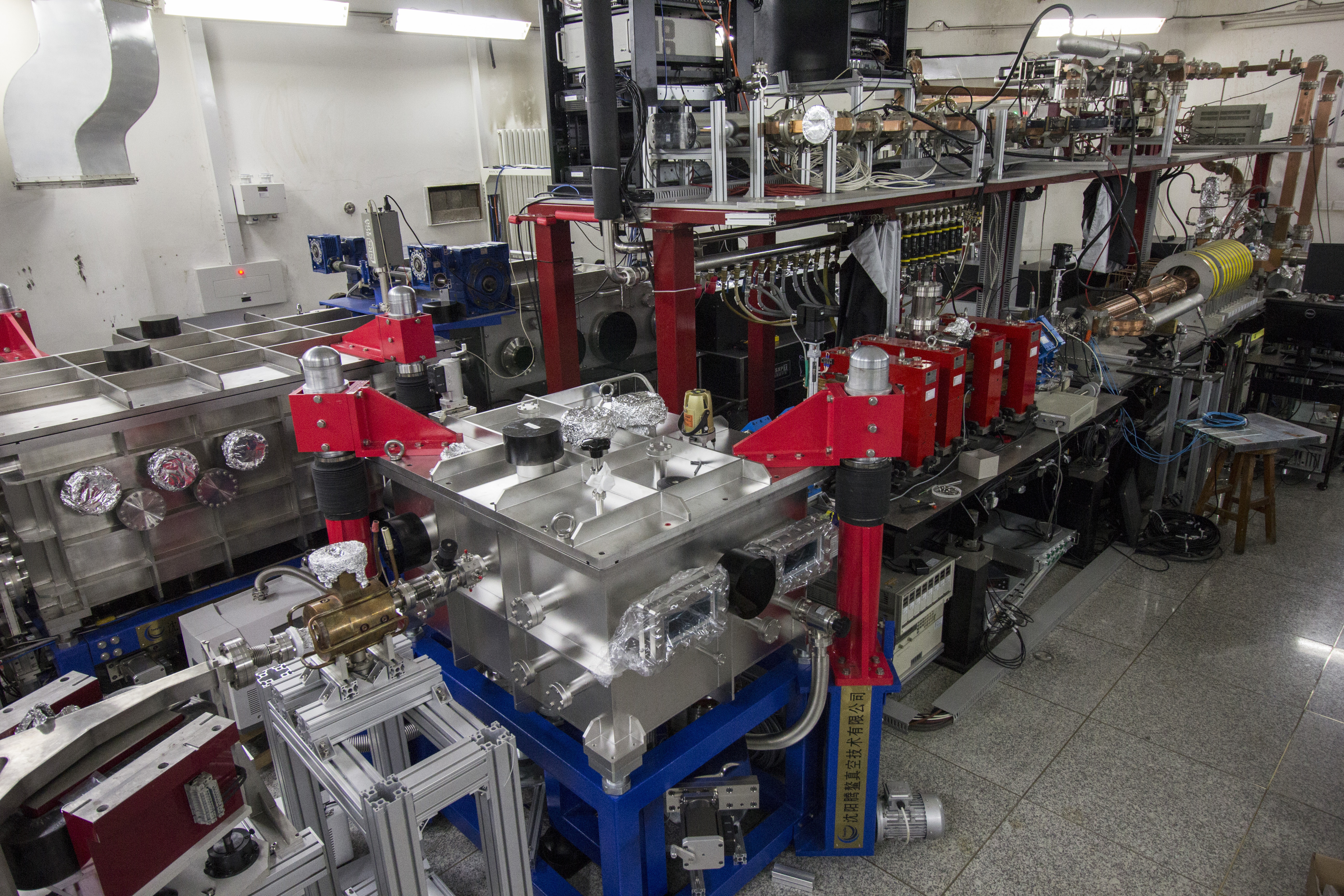 RF gun
Chicane
S-band 
linac
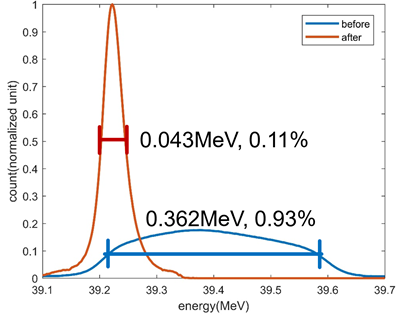 Compressor
Interaction 
chamber
beam
Deflecting
 cavity
Dipole
Yipeng, Wu et al., PRL 122 204804 (2019); Dr. Shuang Liu’s PhD Thesis (2020)
17
e+ beamline design & optimization for CPI
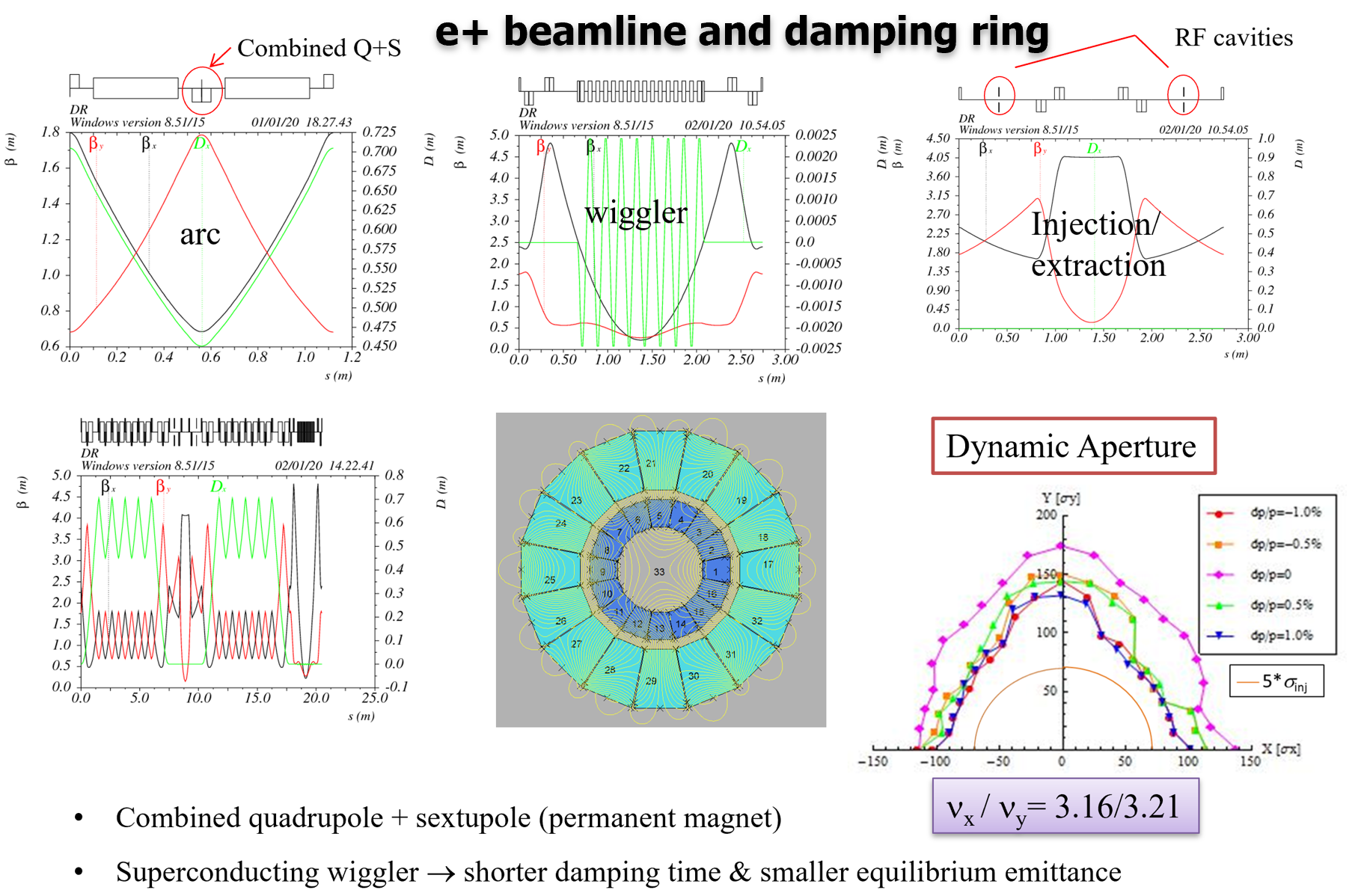 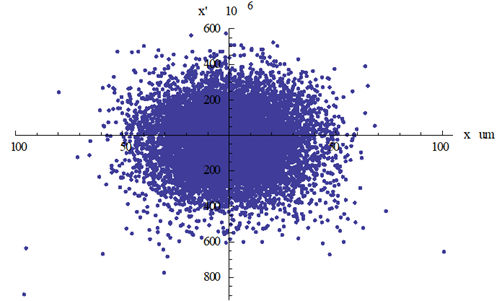 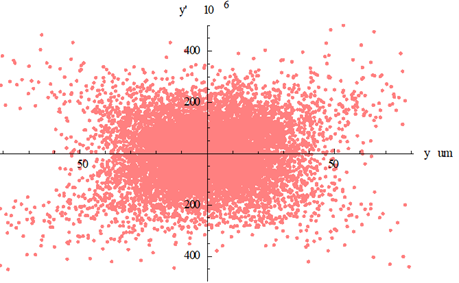 Beam distribution @ FF (~20μm）
18
Key issues need to be addressed
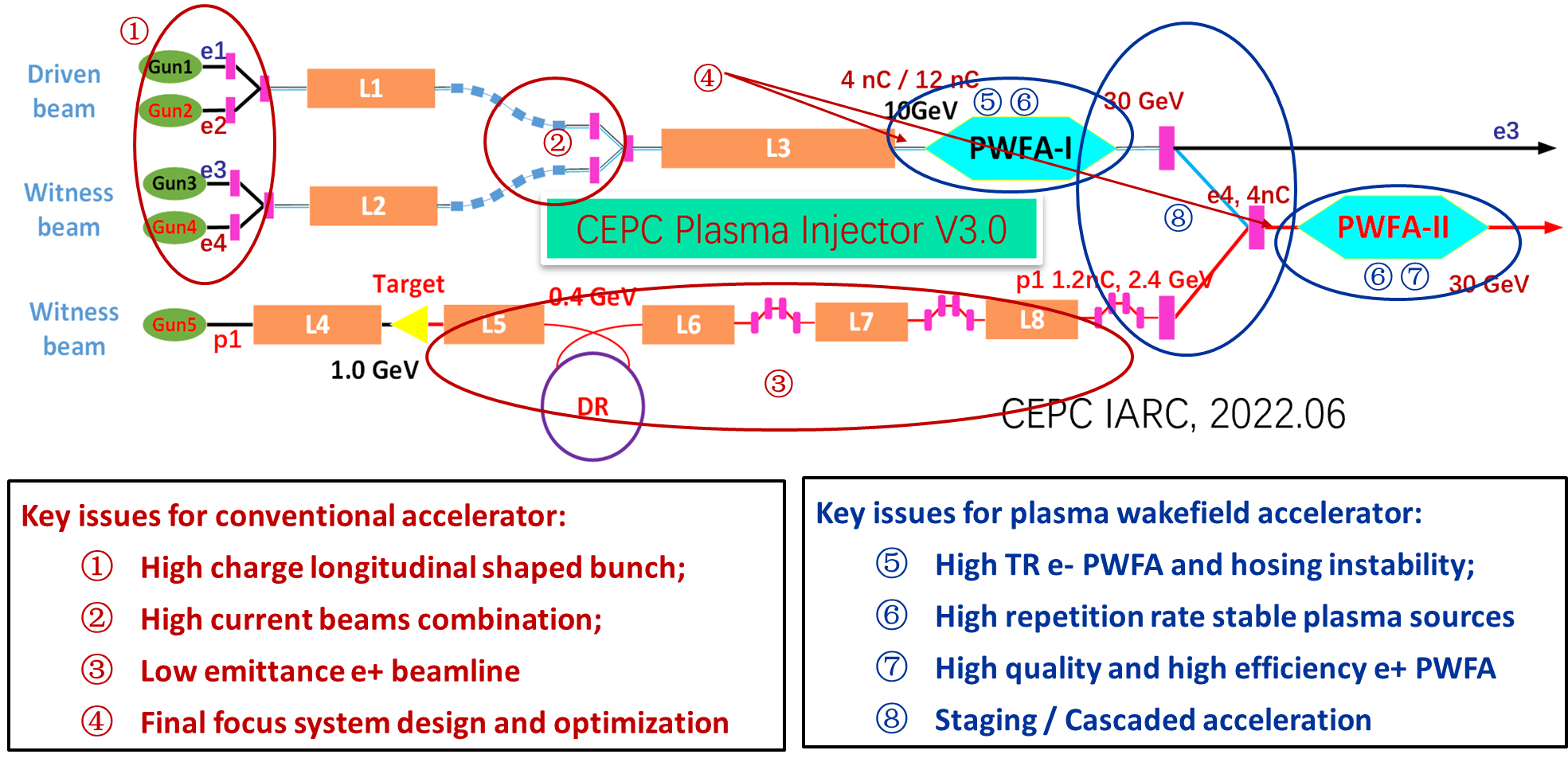 19
Content
Plasma-based Linear Collider
CPI studies during TDR
IHEP PBA TF proposals and current status
Summaries and prospects
Hall 10 @ IHEP used for detector calibration
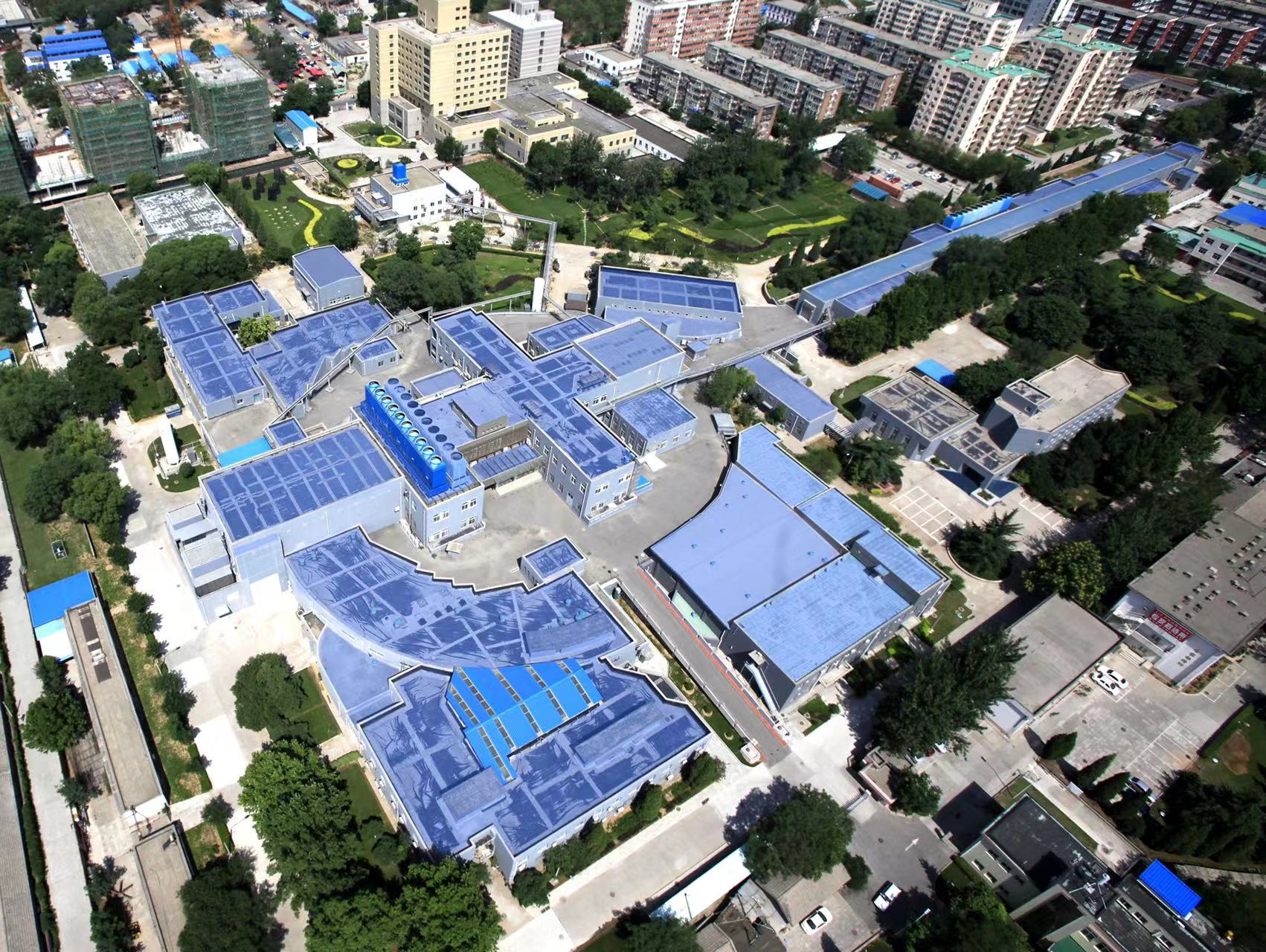 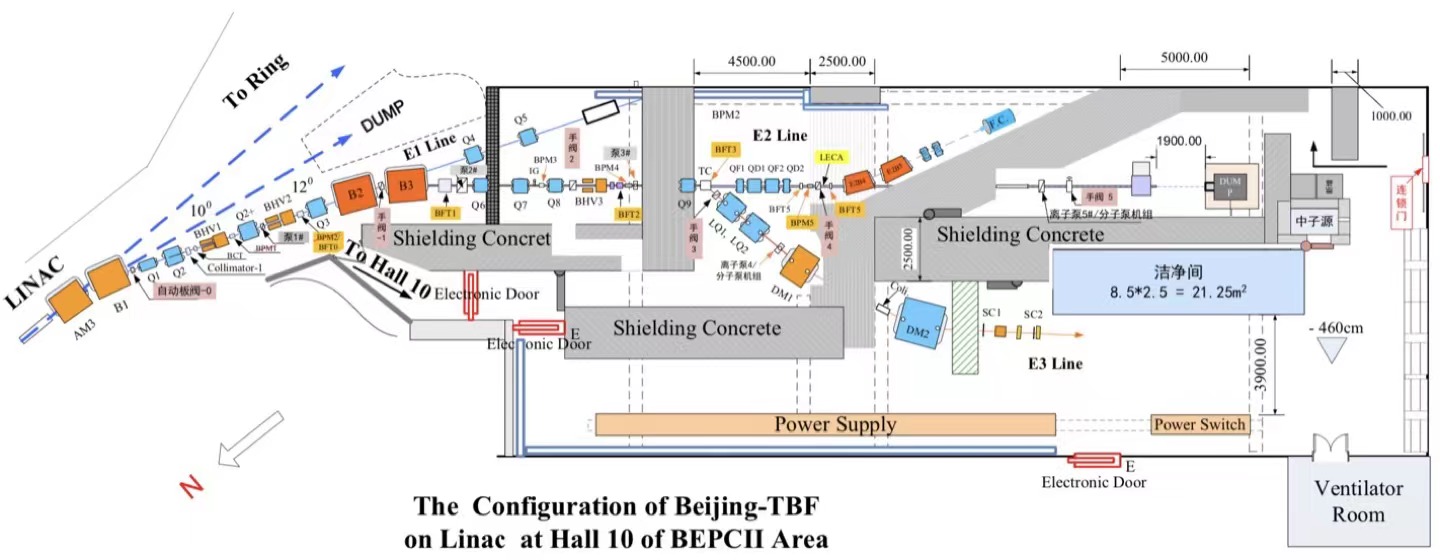 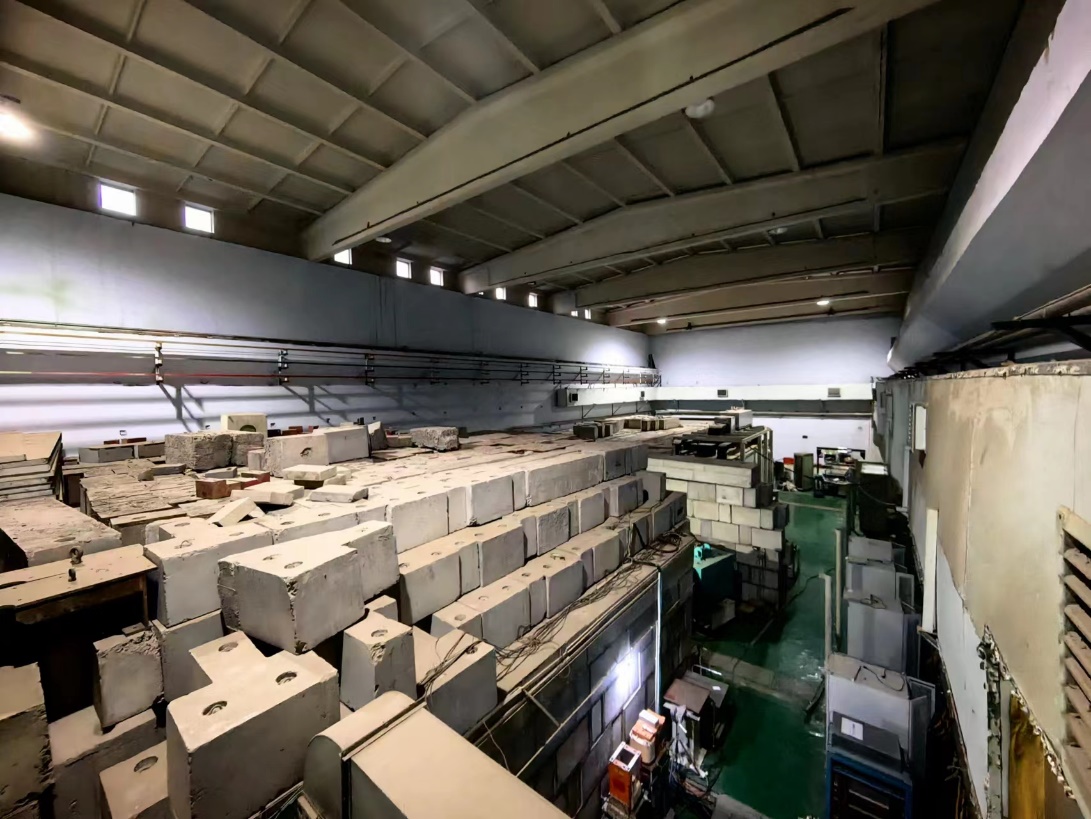 2023.12.03
21
BEPCII-based PWFA TF design V1.0
~ 661 MeV
e+ target, ~240 MeV
e- gun
PWFA lab
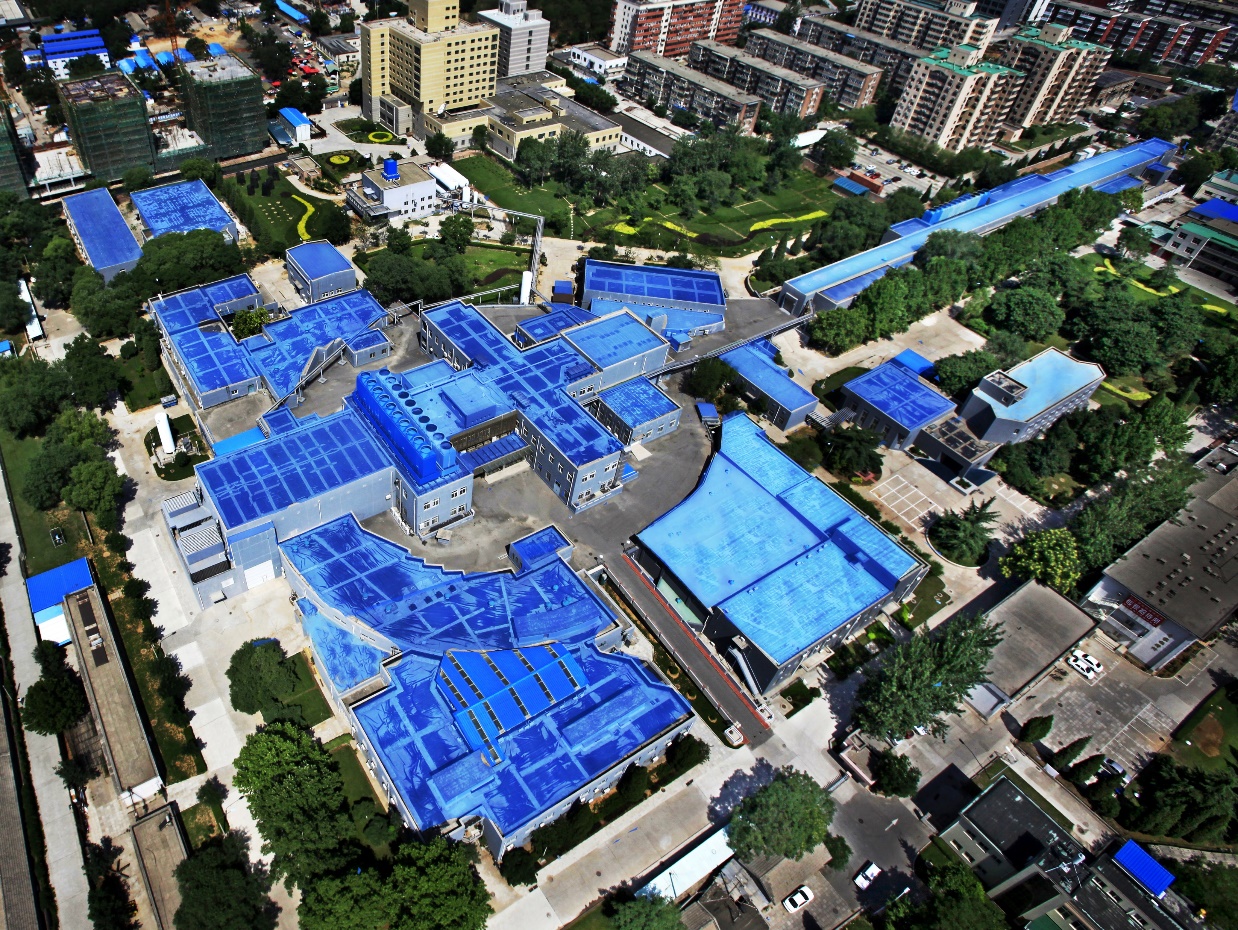 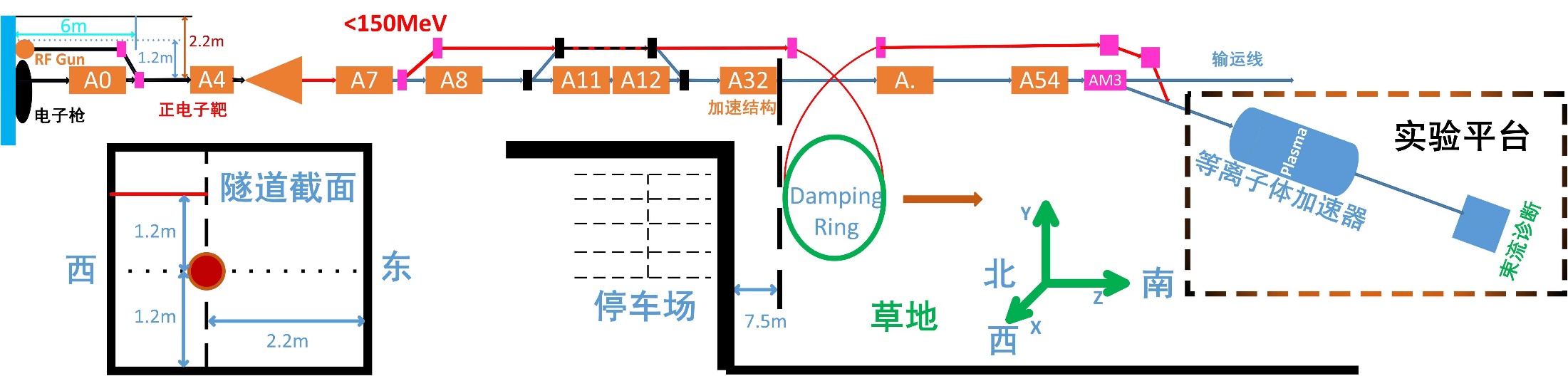 Diagnostics
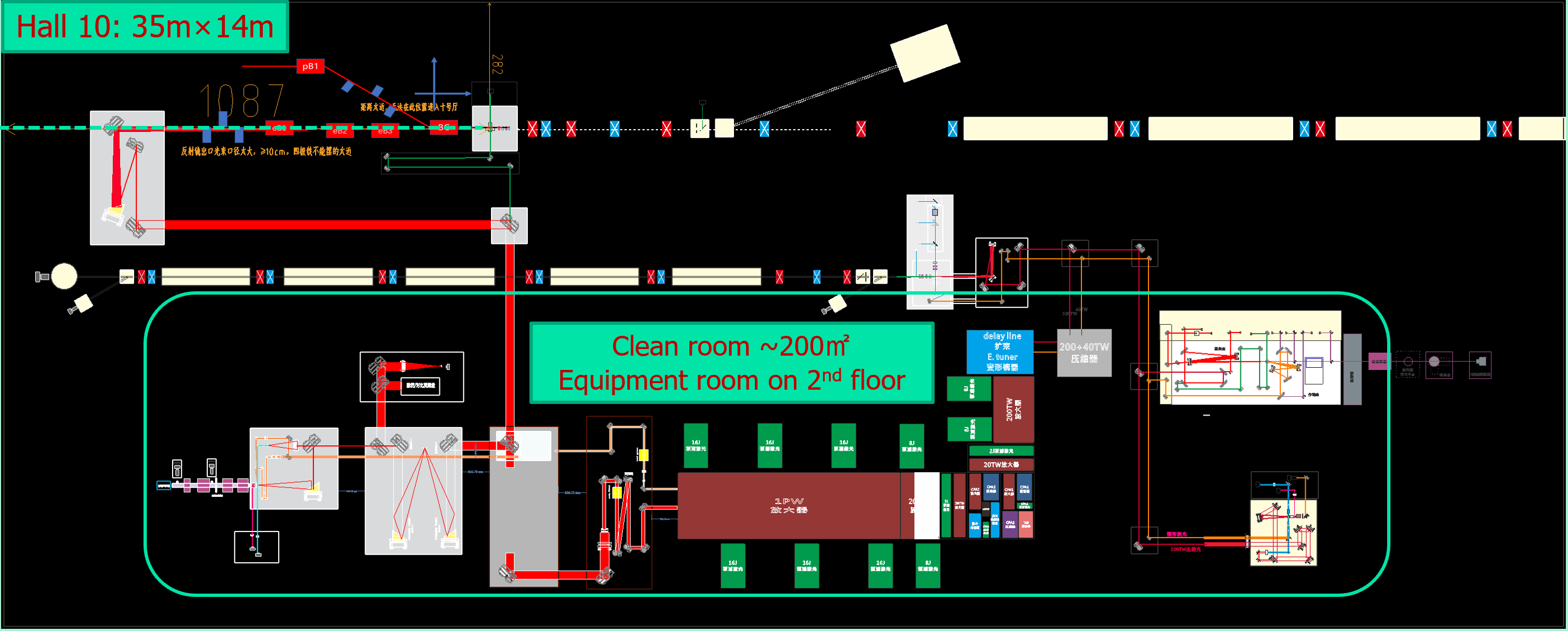 束流中心
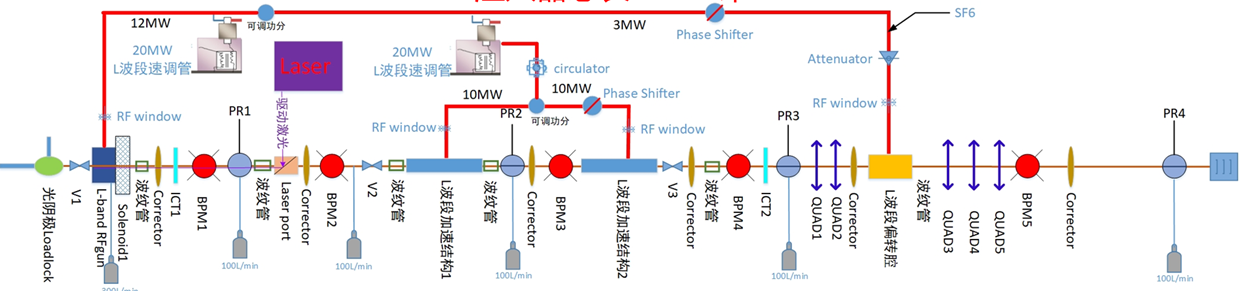 2.5 GeV e-/e+ beamline + PW-level high performance laser system
22
BEPCII-based PWFA TF design V2.0
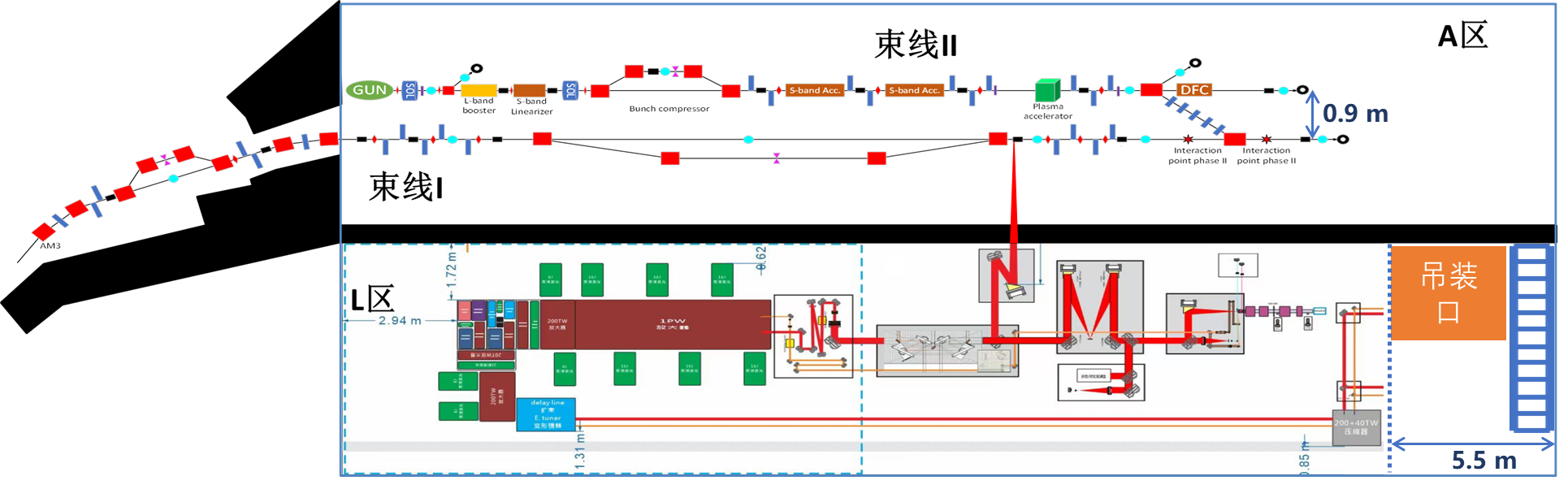 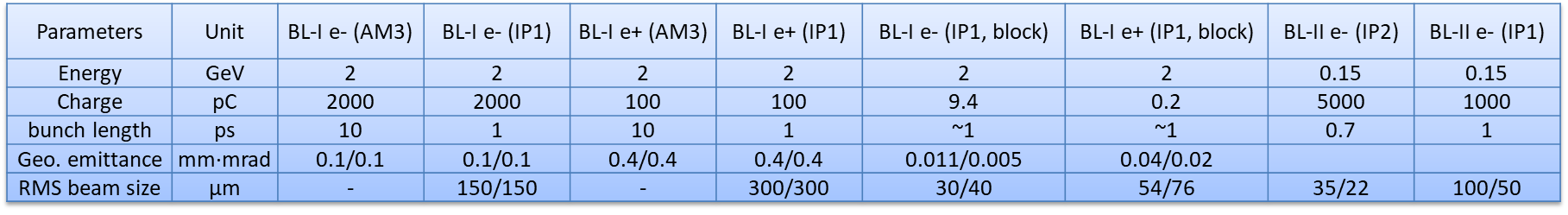 23
BEPCII-based PWFA TF design V2.0
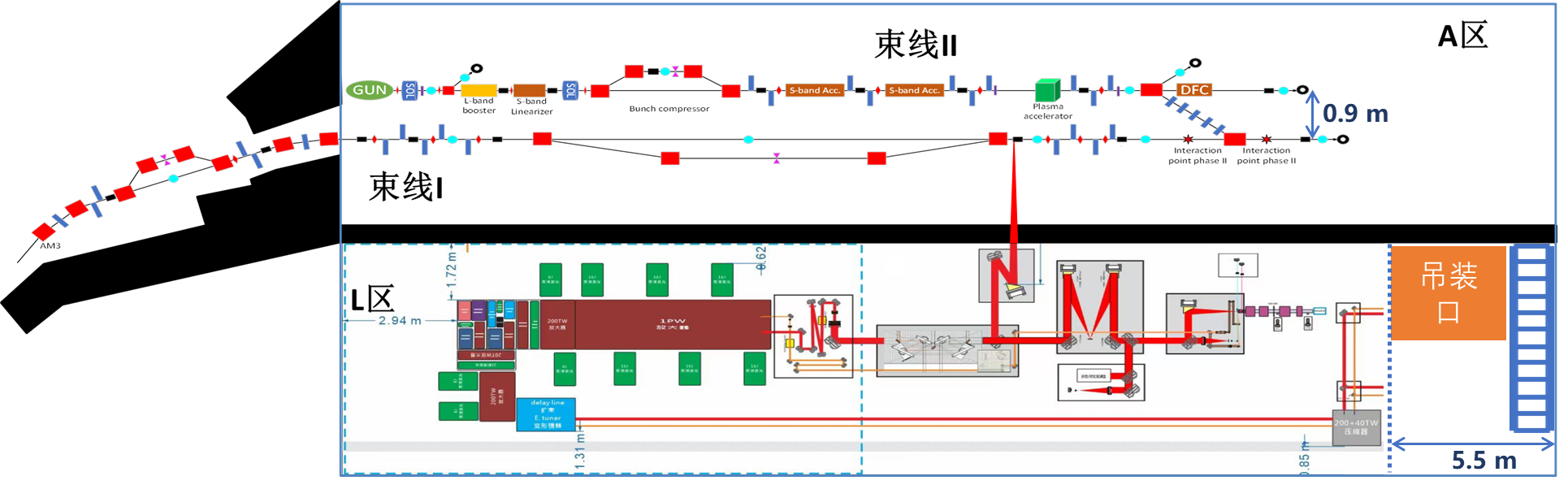 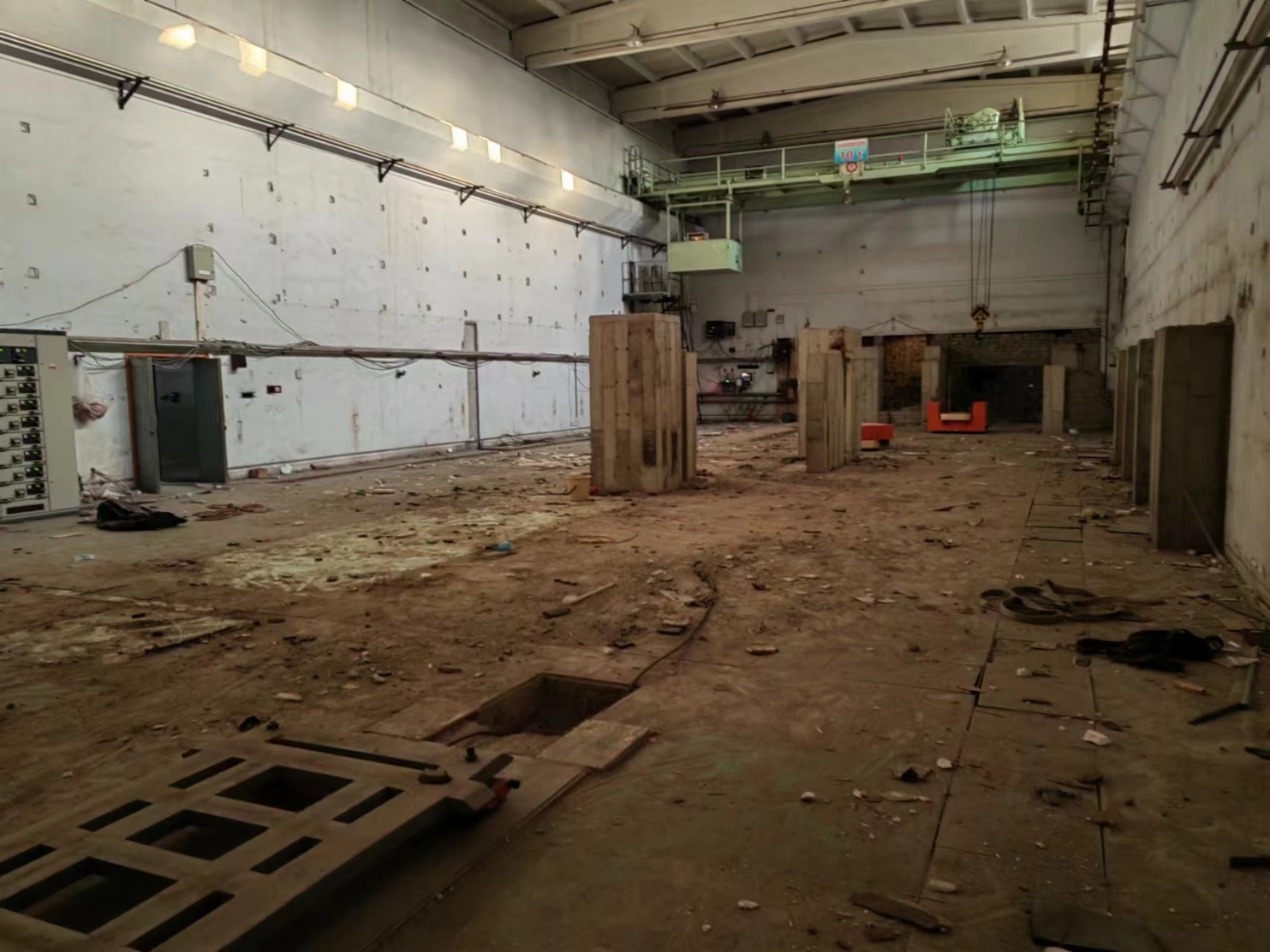 2024.03.24
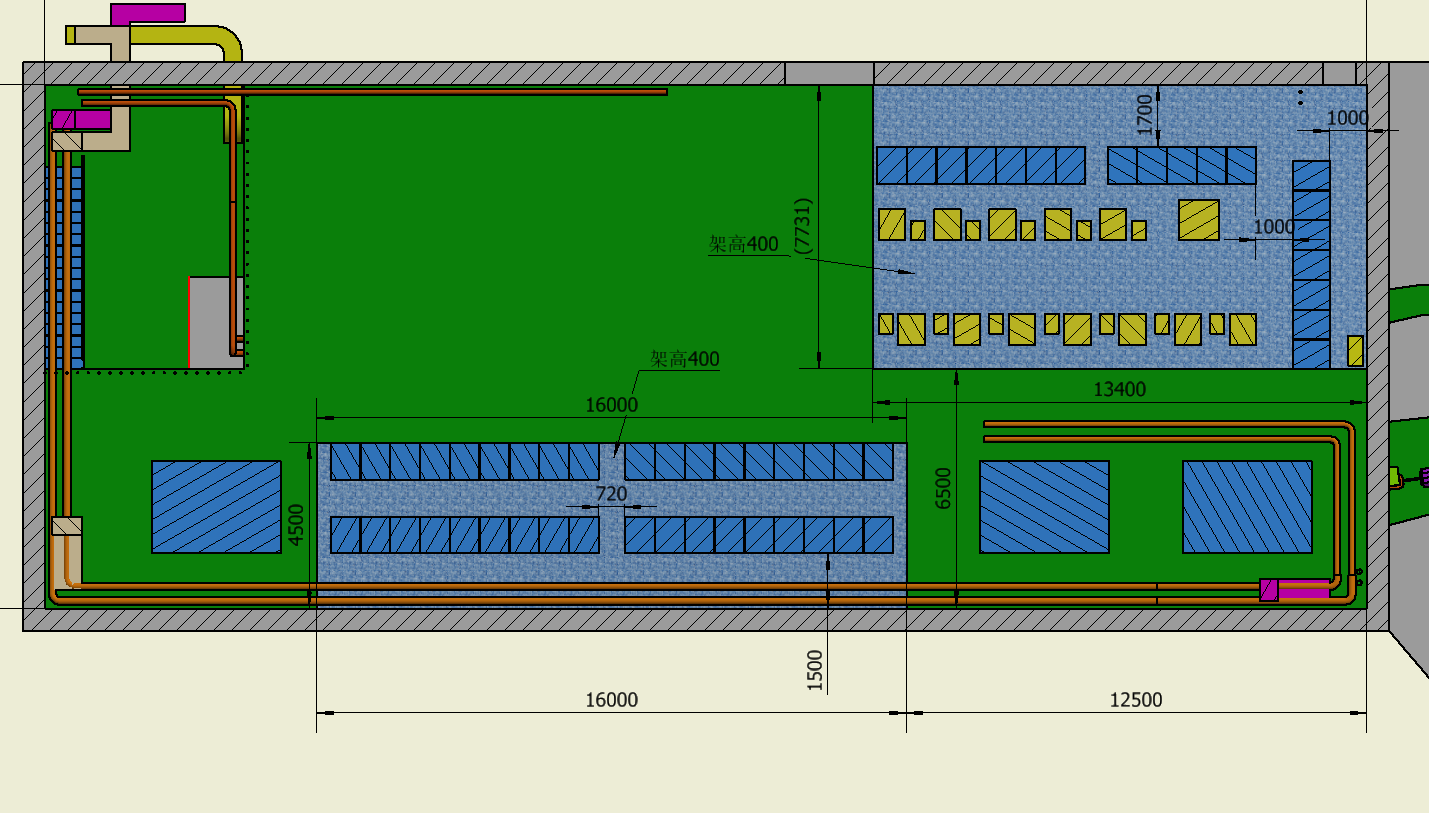 24
BEPCII-based PWFA TF design V2.0
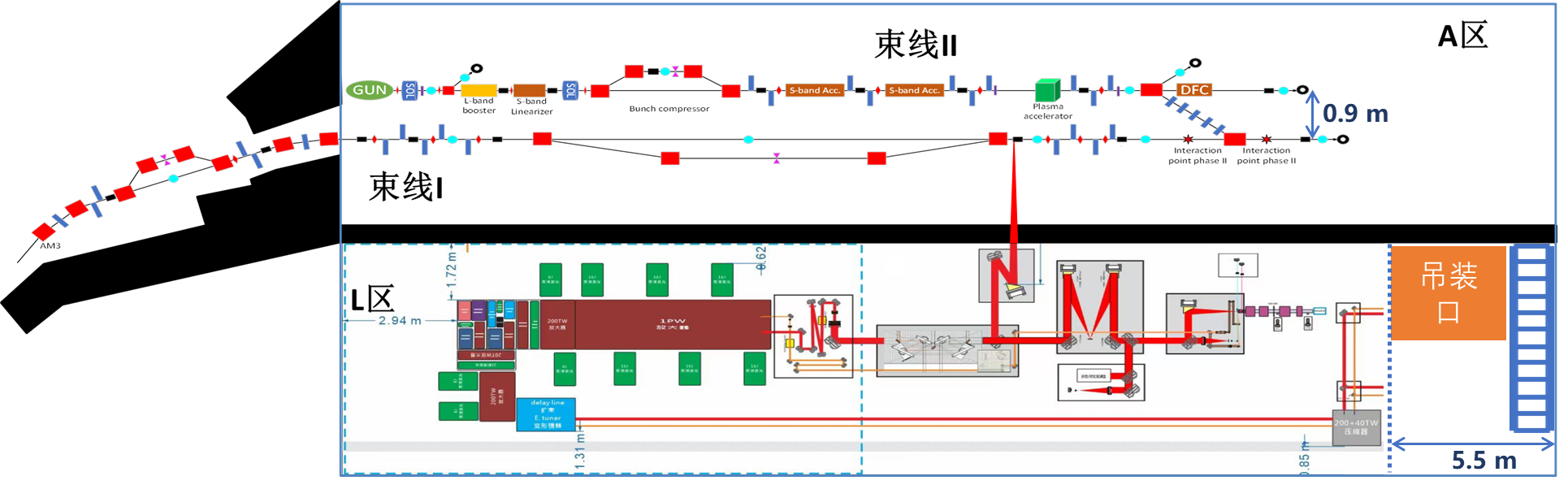 L-band e- Gun (> 5 nC): ~ CPI requirement
Beams combination: similar to CPI
High quality e+ beam: NO
Final Focus: even harder than CPI
HTR e- acc.: easier than CPI (~CPI @ SXFEL)
High rep. rate plasma source: > CPI
e+ PWFA acc.: 1st exp. result, < CPI
Cascaded/staging: 1st exp. result, < CPI
25
Budget & timetable of BEPCII-based PWFA TF
2023.10-2024.03: Clear Hall 10
2024.05-2024.10: Construction and re-decoration
2024.07-2024.10: Install BL-I (outside hall 10)
2024.11-2025.06: Install BL-I (inside hall 10)
2025.02-2025.08: Install PW Laser system
2025.07-2025.12: Install BL-II
2026.01-2026.06: Beam and laser commissioning
Since 2026.06: PBA experiments
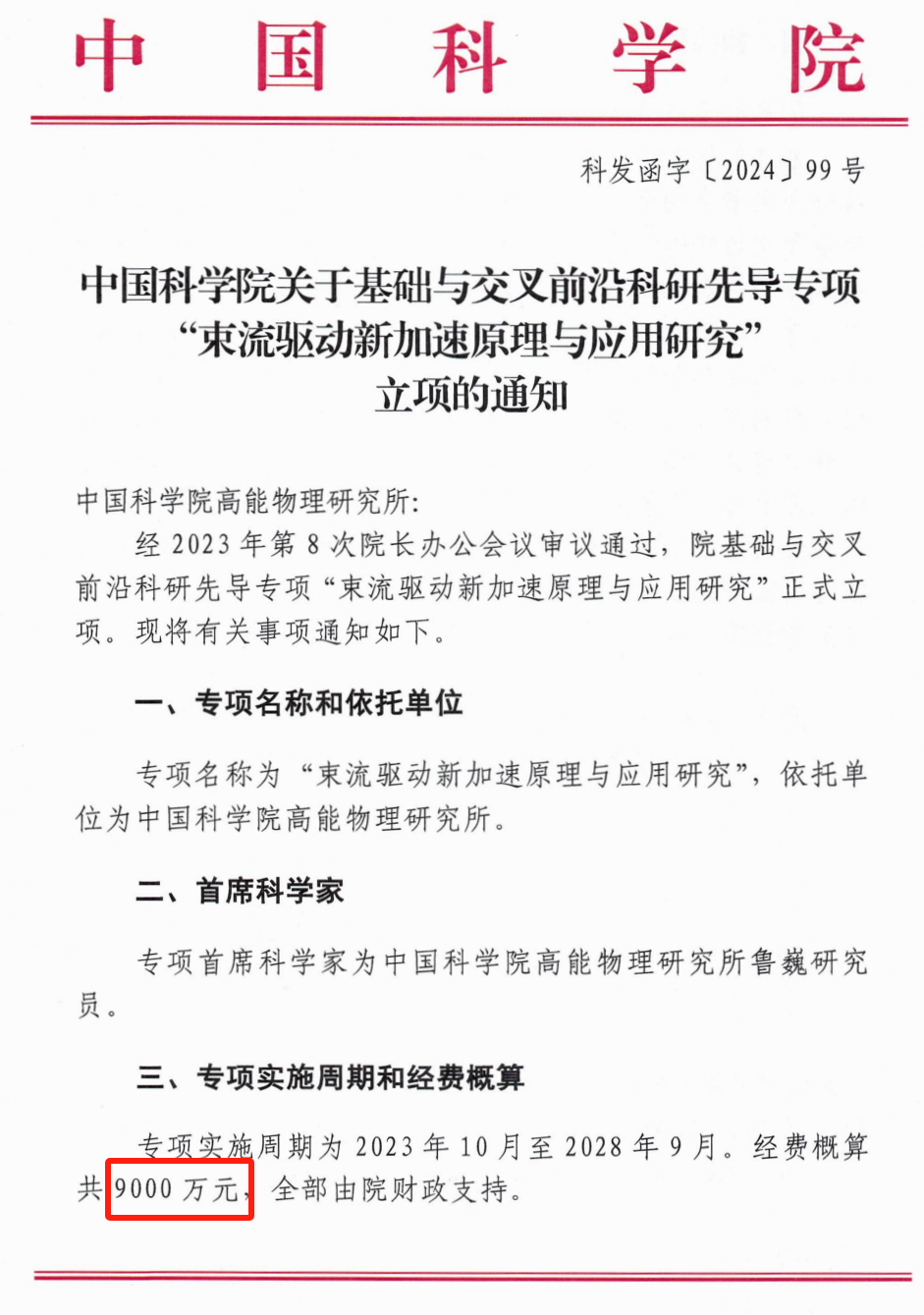 ~ 10 million €
26
PBA TF based on LPA + Storage Ring @ HN
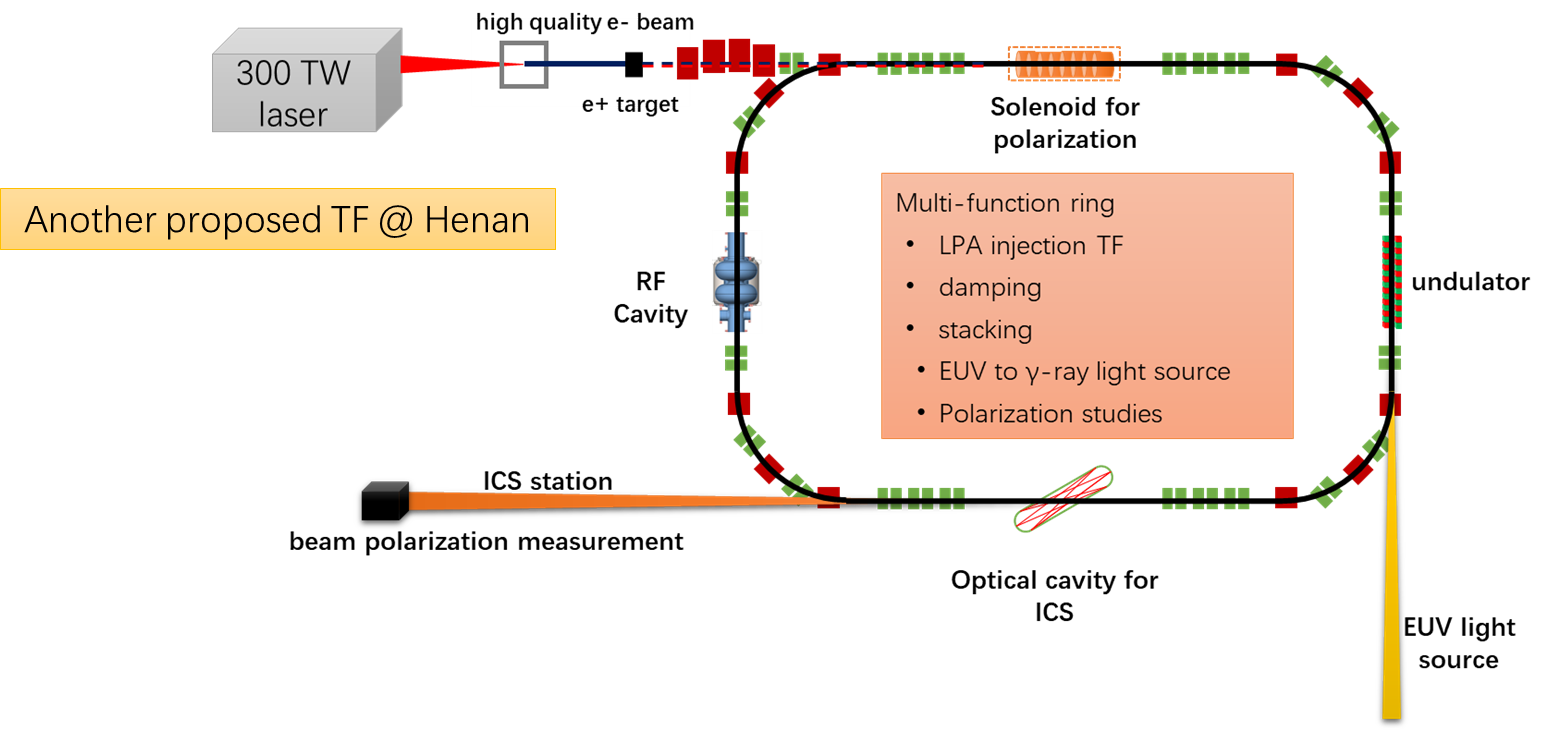 L-band e- Gun (> 5 nC): NO
Beams combination:  beam manipulation
High quality e+ beam: similar to CPI
Final Focus: NO
HTR e- acc.: NO
Plasma source: ~ CPI
e+ PWFA acc.: ~ CPI
Cascaded/staging: NO
27
Budget & timetable of PBA TF @ HN
The total budget is 10-15 million € from Henan Province
2024.01-2024.12: Lab construction (2024.4.24, opening ceremony)
2024.01-2024.06: Overall design for both LPA, transport line and SR
2025.01-2025.06: Laser system installation and LPA experiments
2025.07-2025.12: Accelerator installation
2026.01-2026.06: Laser and beam commissioning
2026.07-2027.06: LPA injector experiments and SR light source optimization
2027.07-	: Polarization and other novel accelerator physics / techniques studies
28
Content
Plasma-based Linear Collider
CPI studies during TDR
IHEP PBA TF proposals and current status
Summaries and prospects
Summary and prospect
Conceptual design of CPI has been carried out since 2017
A series of simulation progress has been made during the last 5-6 years
We’ll focus on the TF construction in the next 2-3 years
Linac + PWFA (Beijing) and LPA + Ring (Henan), totally complementary
Not only PBA TF, but also accelerator physics / technique
Test the CPI feasibility on these 2 TFs and push PBA to a real machine
Thank you!
30
Conceptual design for a dedicated PWFA TF
Lower energy for lower cost
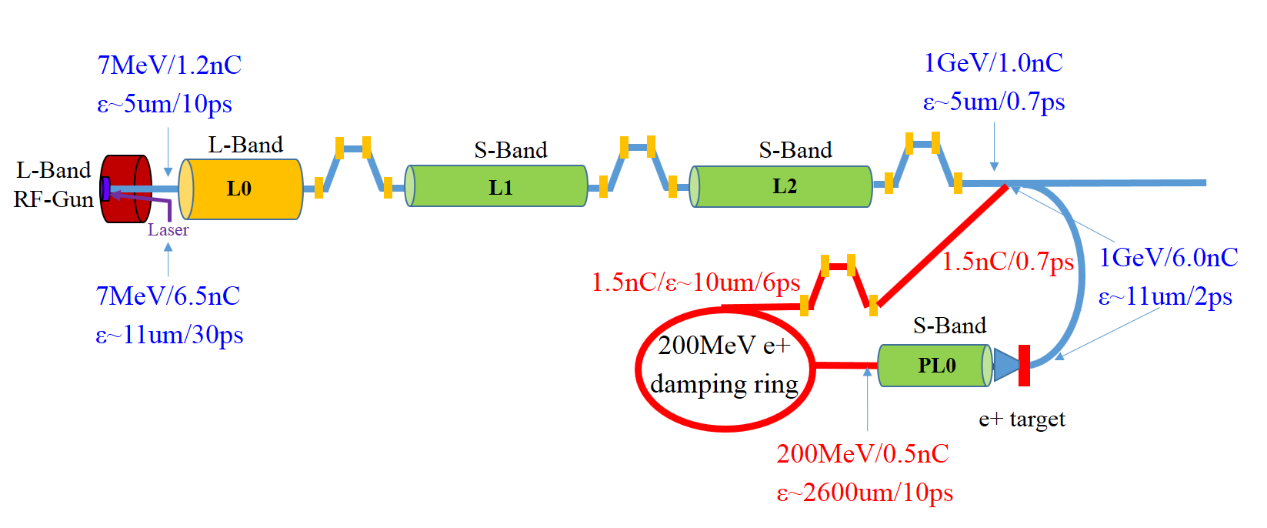 Total Budget: ≥ 300,000,000 RMB
PWFA-based FEL
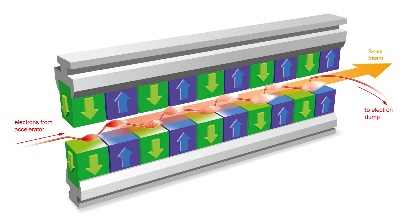 High resolution beam/field diagnostics
high charge, longitudinal shaped
accumulate, compress and damping e+
CEPC Plasma Injector
31